CHÀO CÁC EM! CHÀO MỪNG 
CÁC EM ĐẾN BÀI HỌC MỚI!
KHỞI ĐỘNG
Quan sát Hình 4.1 và trả lời câu hỏi:
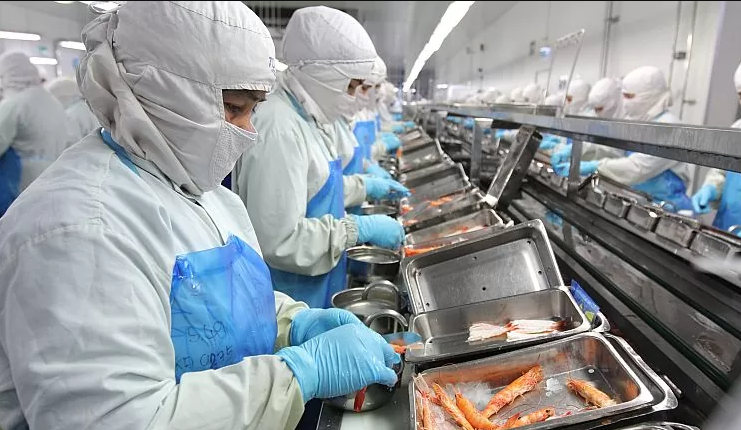 Người lao động đang sử dụng những trang bị bảo hộ gì trong quá trình chế biến thực phẩm?
Hình 4.1. Người lao động tại cơ sở sản xuất, kinh doanh thực phẩm
KHỞI ĐỘNG
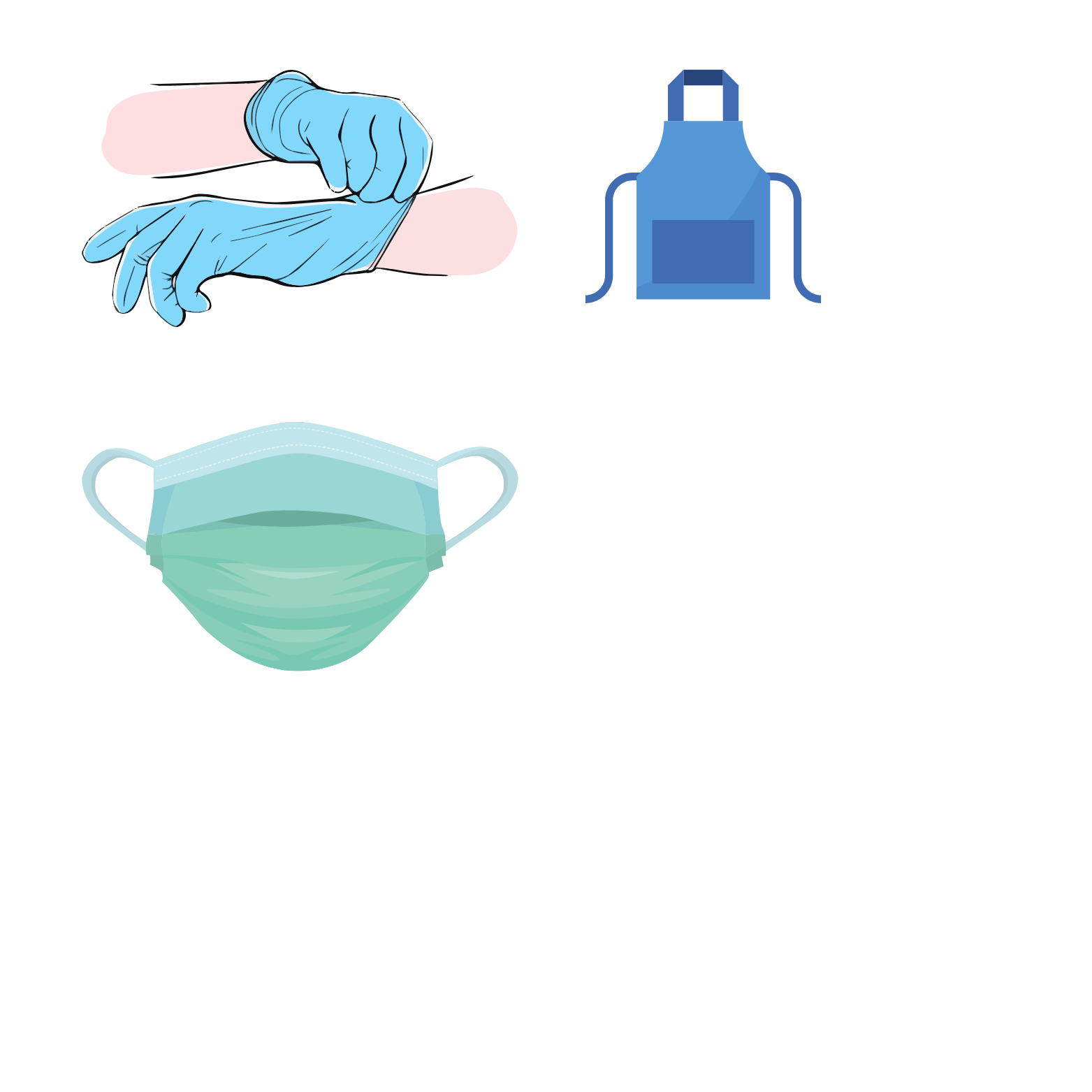 Người lao động sử dụng những trang bị bảo hộ là mũ, khẩu trang, áo dài tay, găng tay,...
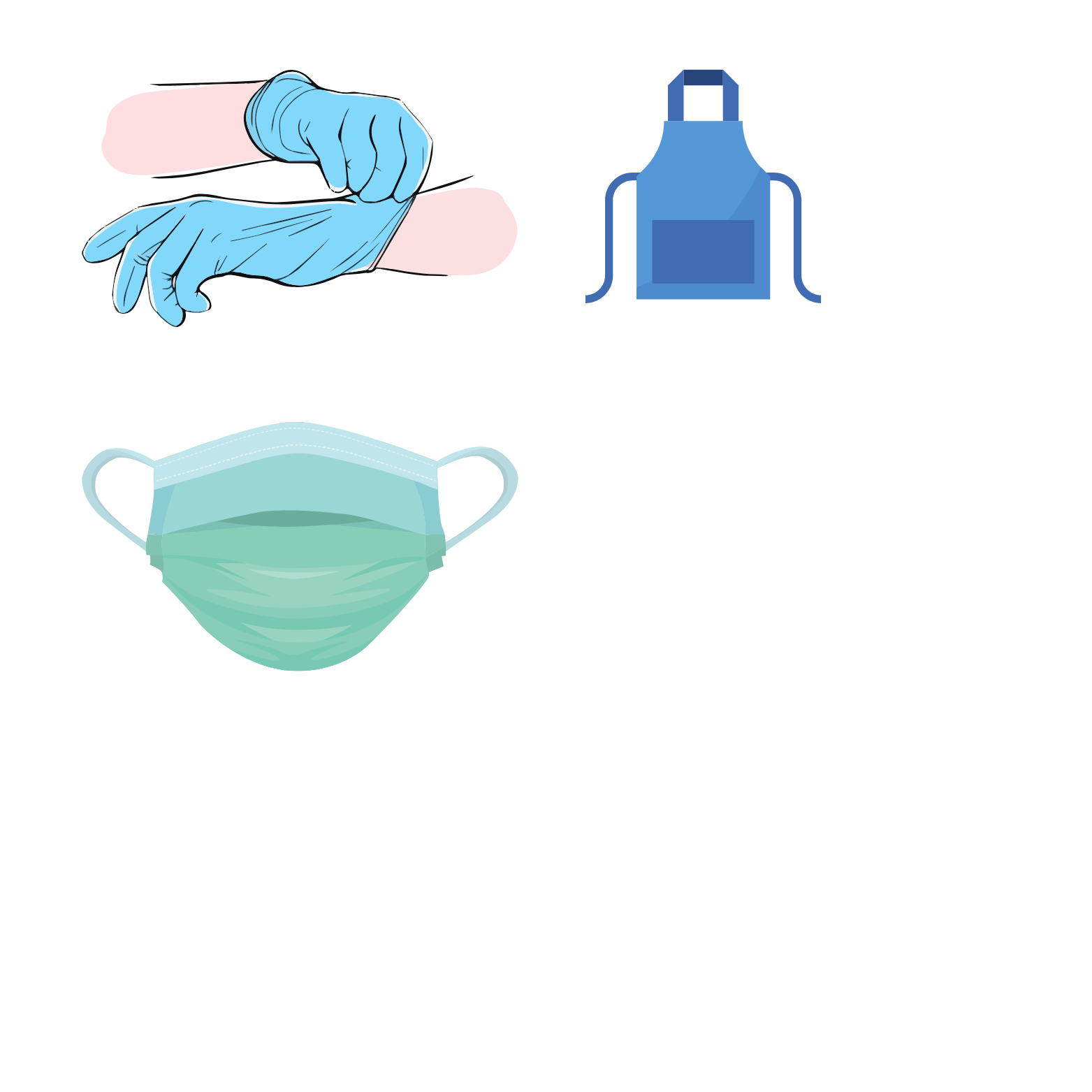 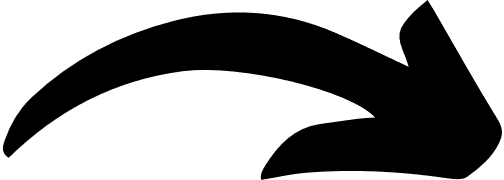 Thuận lợi, yên tâm trong quá trình làm việc.
Hạn chế các nguy cơ mắc phải các tai nạn lao động.
Nâng cao năng suất làm việc,...
CHƯƠNG II. TỔ CHỨC VÀ CHẾ BIẾN MÓN ĂN
BÀI 4: AN TOÀN LAO ĐỘNG VÀ 
AN TOÀN VỆ SINH THỰC PHẨM
NỘI DUNG BÀI HỌC
I
II
An toàn lao động trong chế biến thực phẩm
An toàn vệ sinh thực phẩm trong chế biến thực phẩm
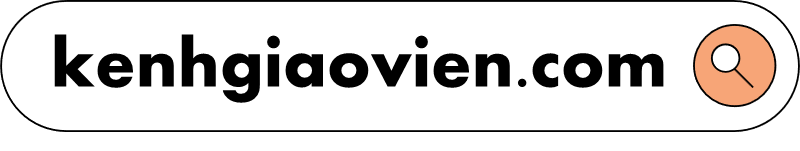 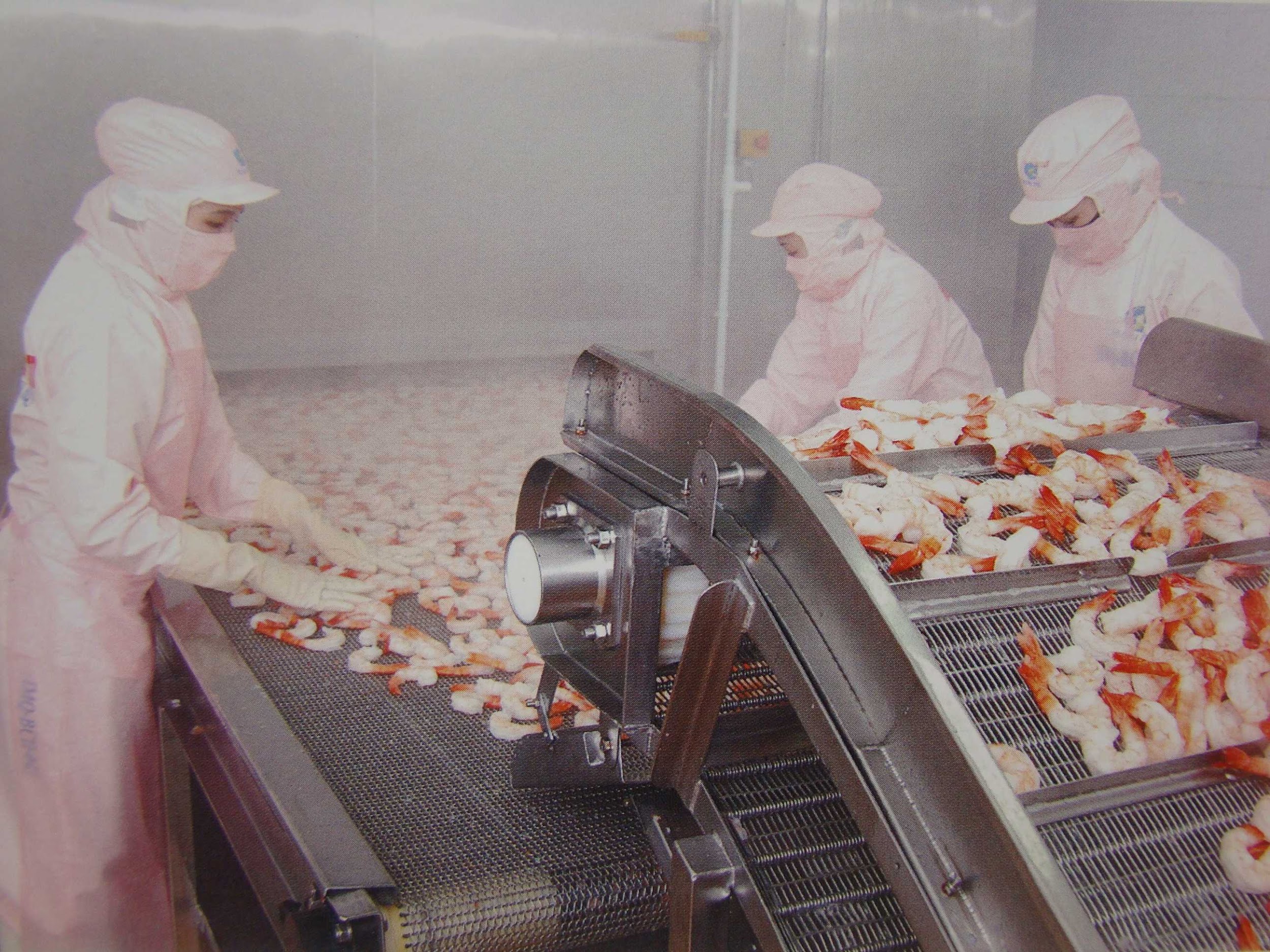 I
An toàn lao động trong chế biến thực phẩm
1. Vai trò của đảm bảo an toàn lao động
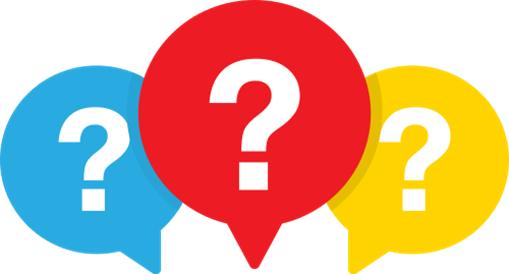 Đọc thông tin mục I.1 trong SGK tr.30, thảo luận nhóm và trả lời câu hỏi: Trình bày vai trò của đảm bảo an toàn lao động.
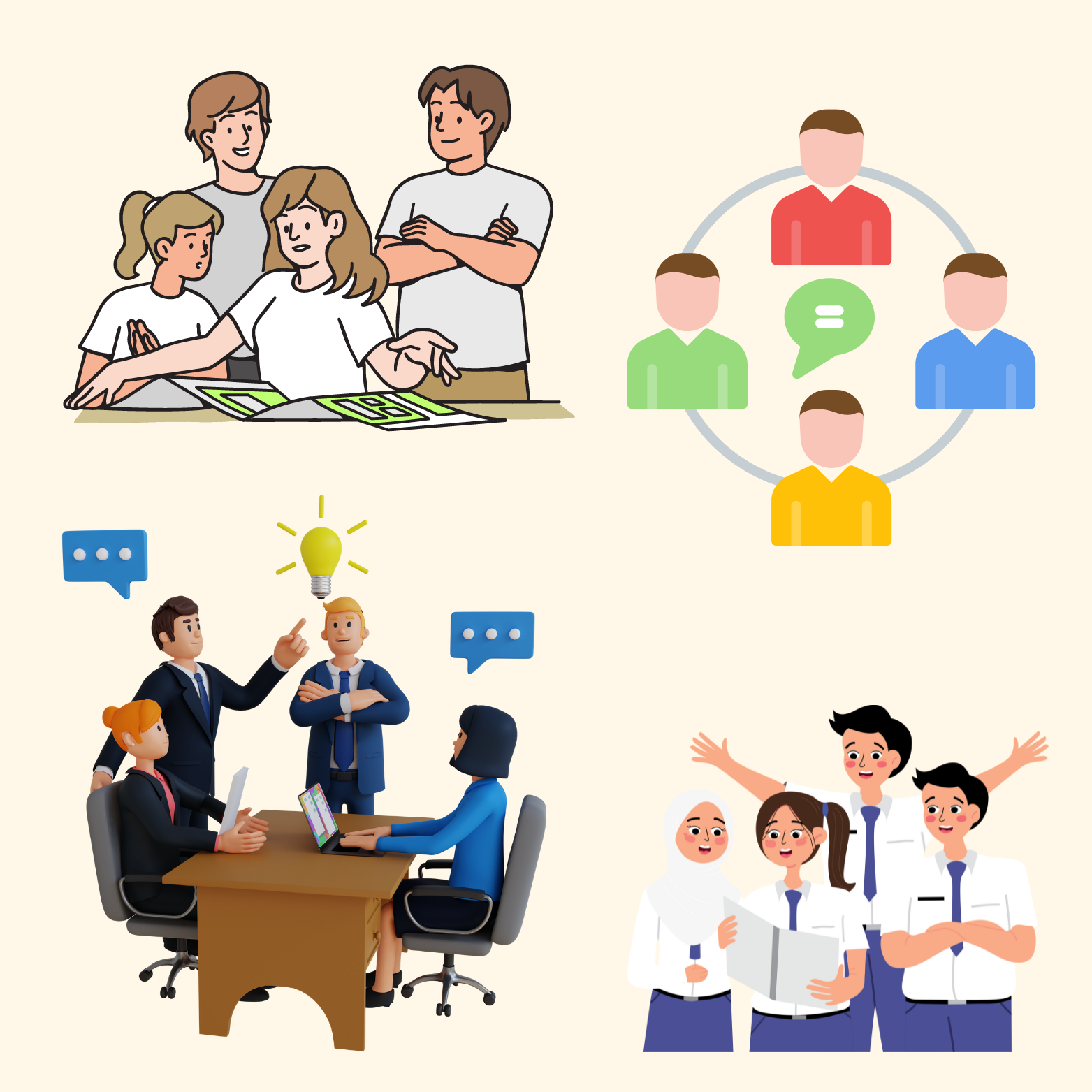 1. Vai trò của đảm bảo an toàn lao động
An toàn lao động: giải pháp phòng, chống tác động của các yếu tố nguy hiểm nhằm bảo đảm không xảy ra thương tật, tử vong đối với con người trong quá trình lao động.
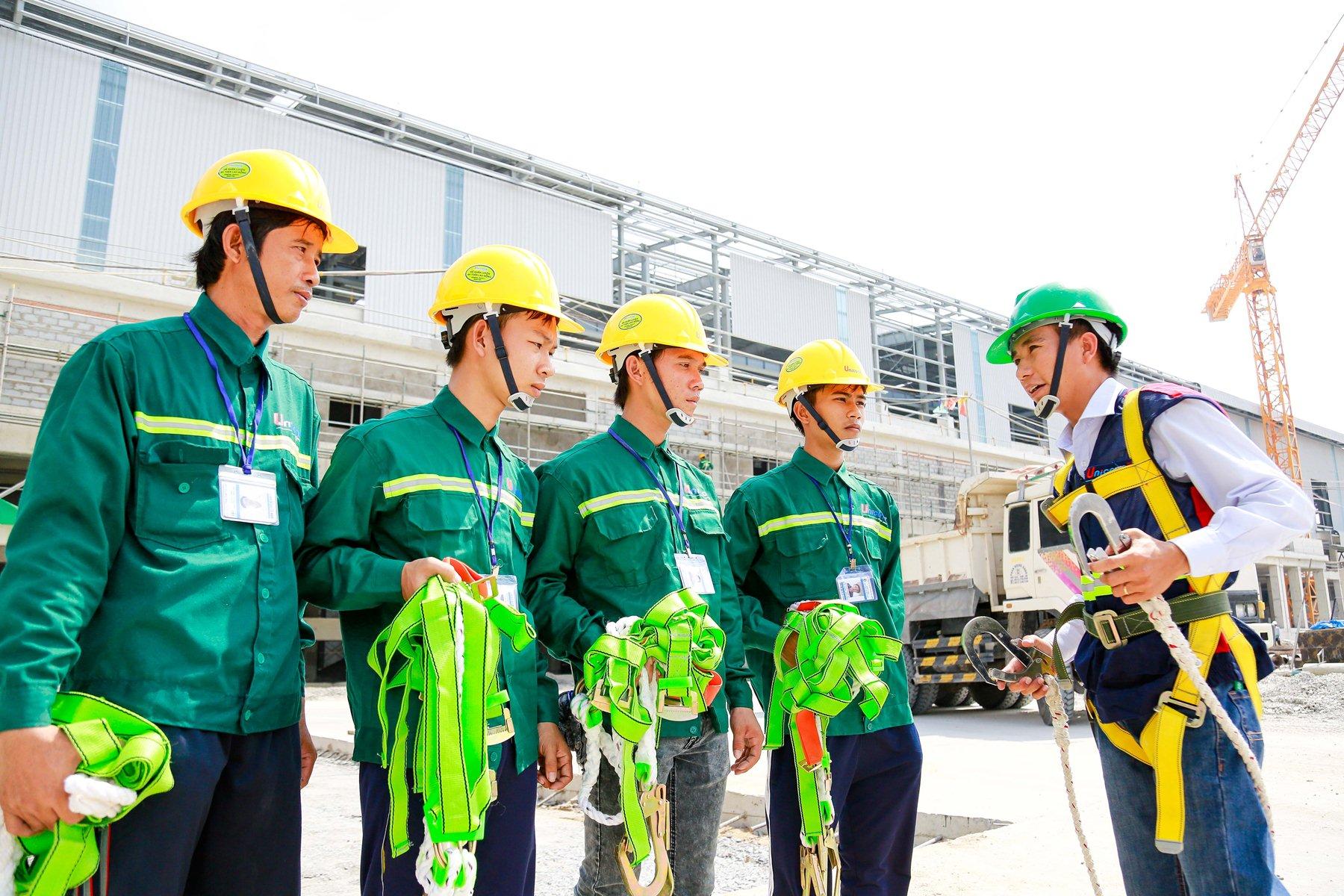 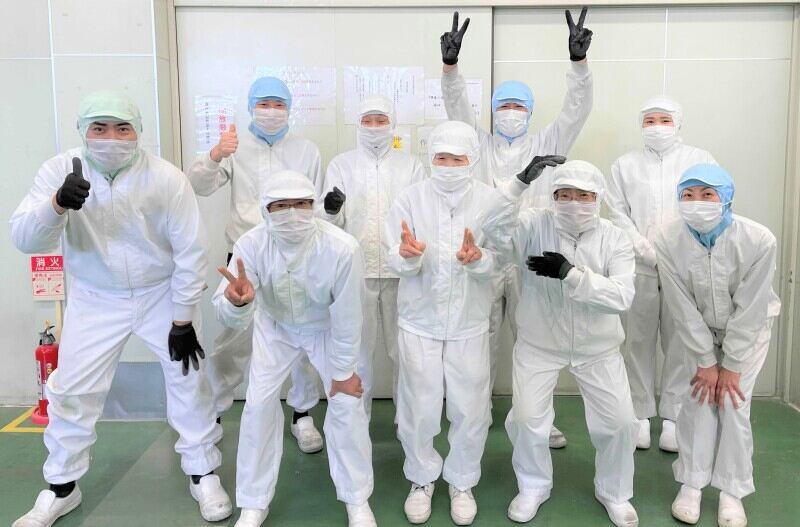 1. Vai trò của đảm bảo an toàn lao động
Diễn ra liên tục, dồn dập như sơ chế, chế biến, trang trí,... với các dụng cụ, thiết bị nhà bếp.
Các công đoạn trong quá trình chế biến 
thực phẩm
Việc sử dụng các dụng cụ, thiết bị dễ gây nguy hiểm tiềm ẩn nguy cơ gây mất an toàn đối với người thực hiện và cả những người xung quanh.
1. Vai trò của đảm bảo an toàn lao động
Giảm thiểu nguy cơ thiệt hại về tài sản của cá nhân và doanh nghiệp.
Giúp người lao động thuận lợi, hiệu quả, yên tâm hơn trong quá trình chế biến thực phẩm, nâng cao năng suất làm việc.
Giảm thiểu nguy cơ tai nạn (đứt tay, bỏng nước, trượt ngã, điện giật,...), ảnh hưởng đến tính mạng người tham gia chế biến thực phẩm.
Đảm bảo các nguyên tắc của an toàn lao động giúp:
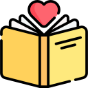 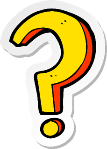 Em có nhận xét gì về vấn đề an toàn lao động của các nhân vật trong ảnh?
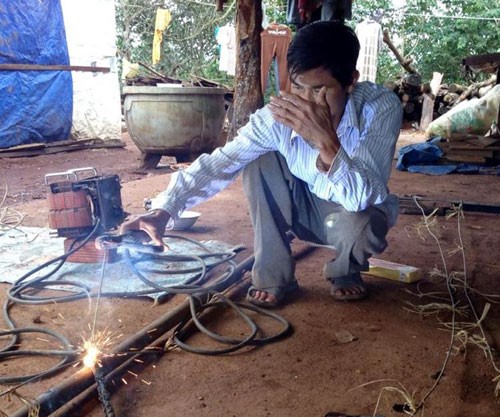 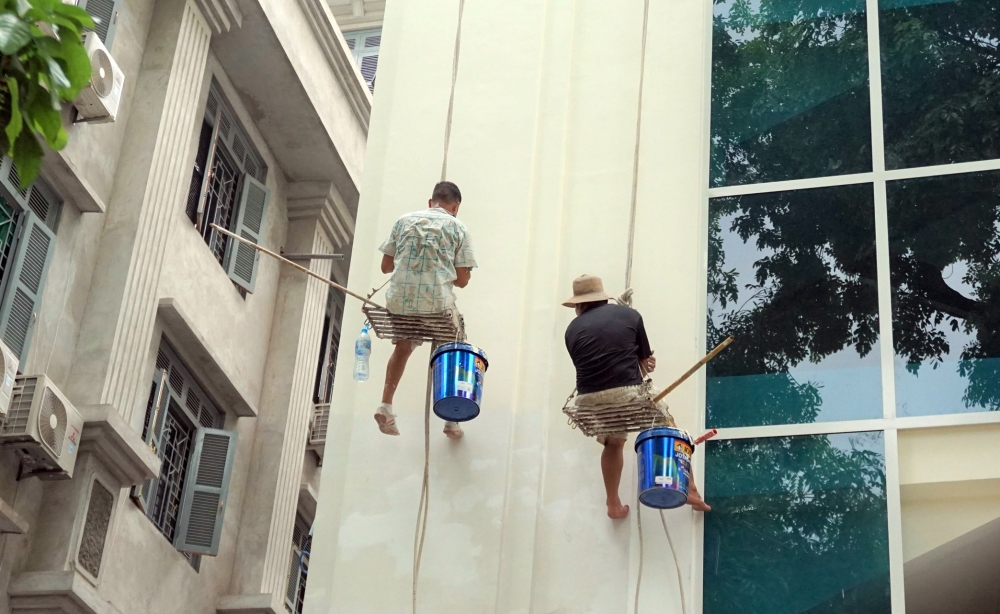 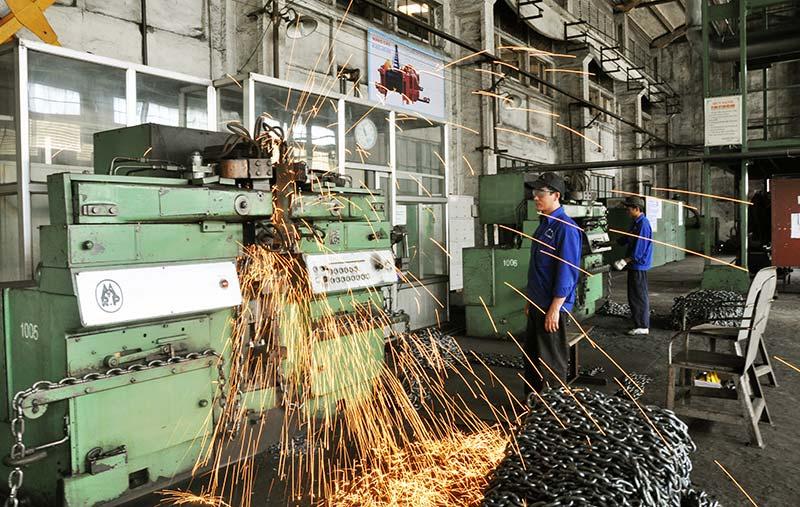 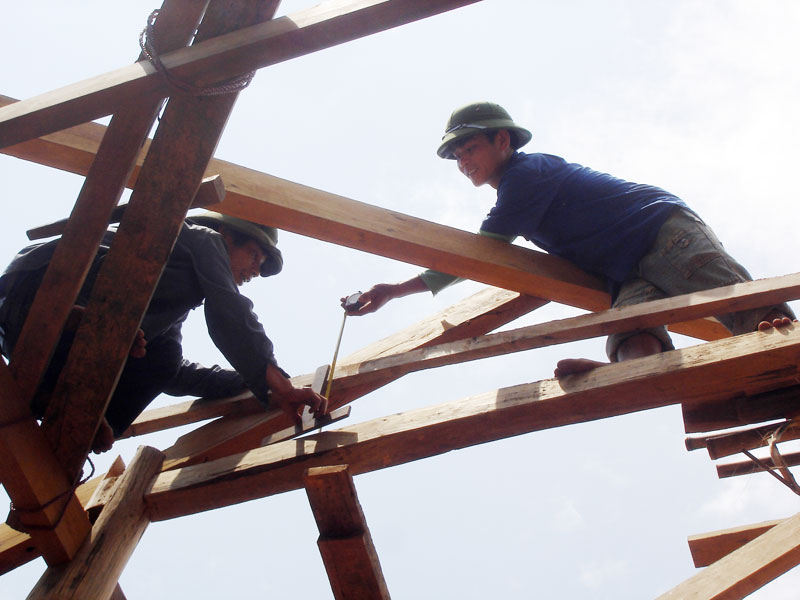 Chưa đảm bảo an toàn lao động: không trang bị đồ dùng bảo hộ lao động đầy đủ. → Ảnh hưởng đến sức khoẻ người lao động và chất lượng sản phẩm, công trình.
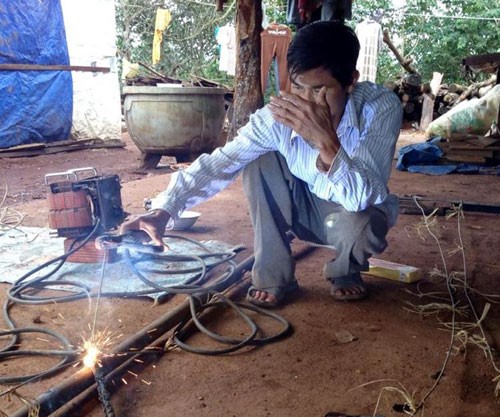 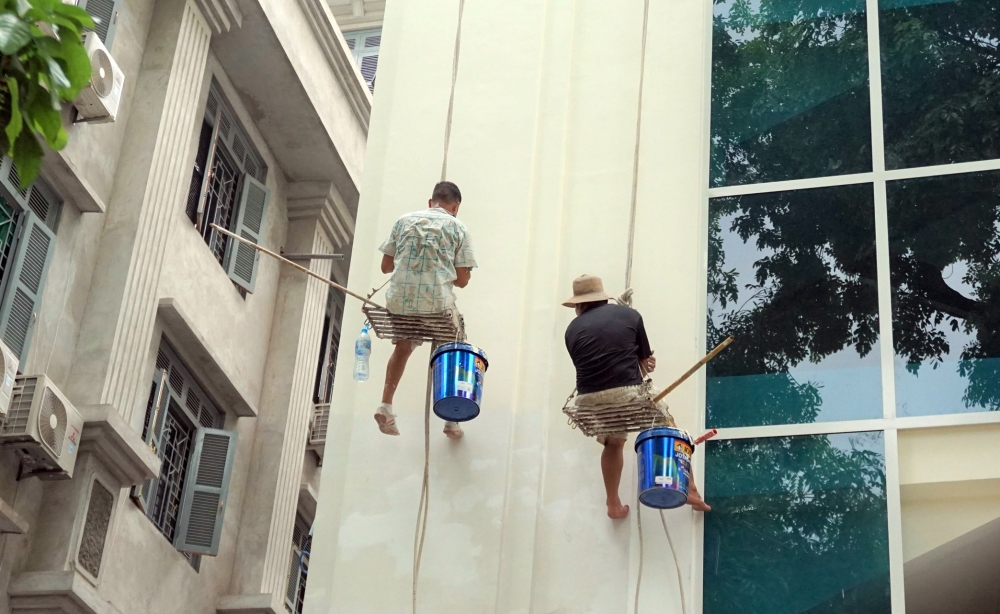 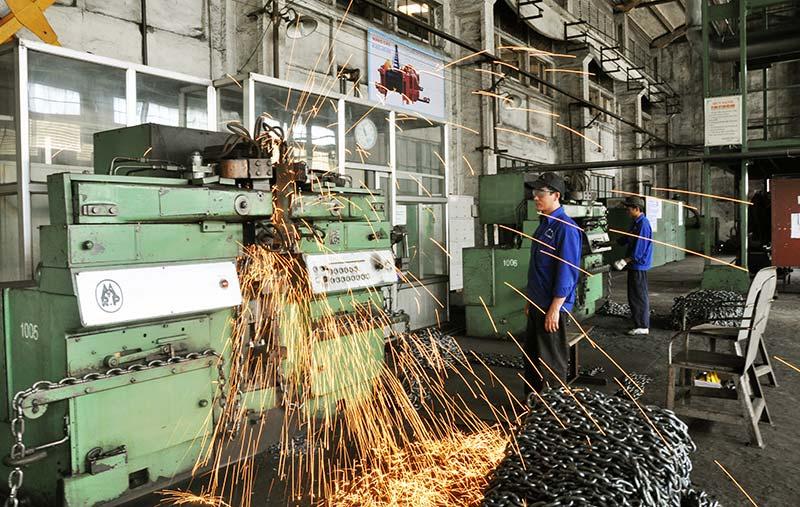 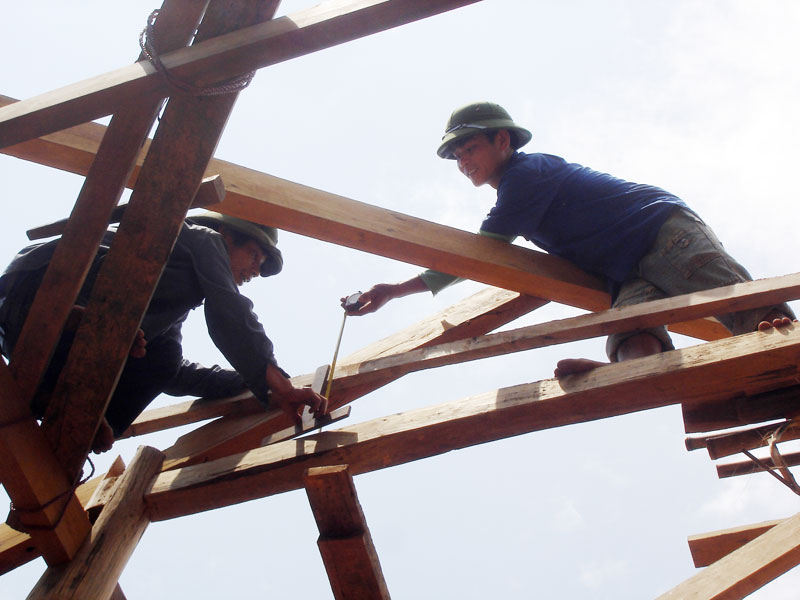 2. Sử dụng và bảo quản dụng cụ, thiết bị nhà bếp
a. Một số dụng cụ, thiết bị nhà bếp thông dụng
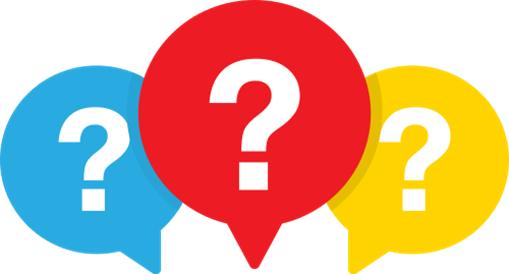 Quan sát Hình 4.2 về các dụng cụ, thiết bị nhà bếp, hãy sắp xếp các dụng cụ, thiết bị đó vào từng nhóm theo chức năng trong quá trình sử dụng.
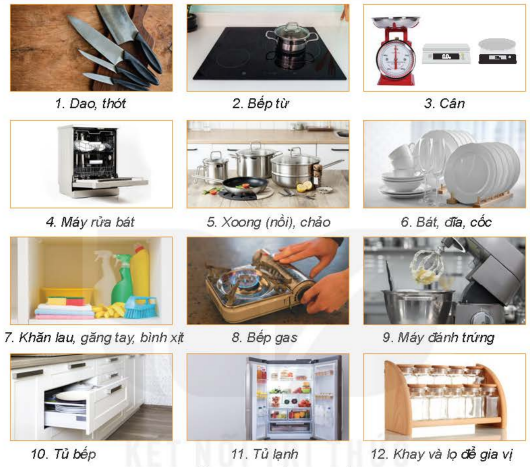 Hình 4.2. Một số dụng cụ, thiết bị nhà bếp thông dụng
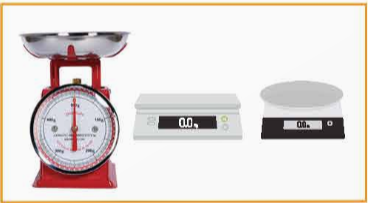 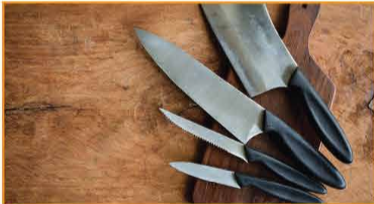 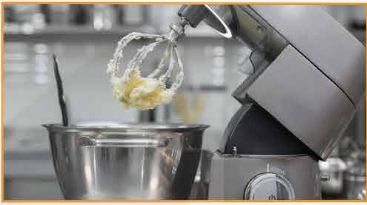 Dụng cụ nhào trộn: máy đánh trứng.
Dụng cụ đo lường: cân.
Dụng cụ cắt thái: dao, thớt.
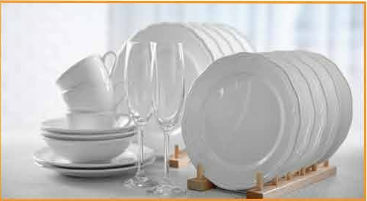 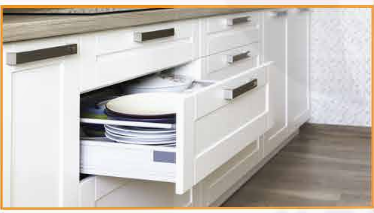 Dụng cụ, thiết bị chứa đựng - bài trí: bát, đĩa, cốc; tủ bếp.
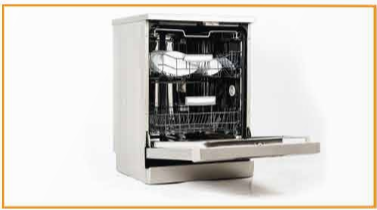 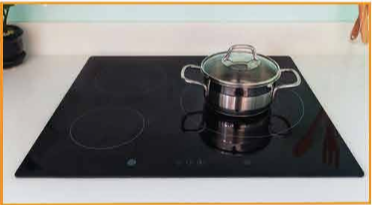 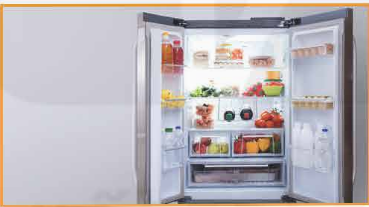 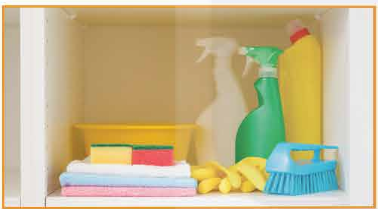 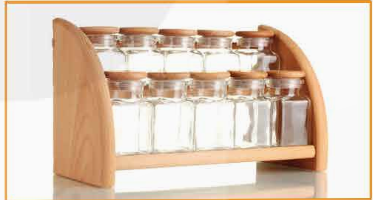 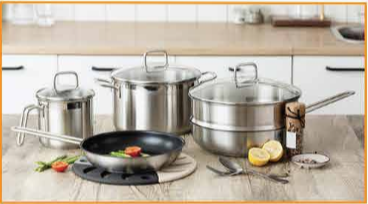 Dụng cụ, thiết bị bảo quản: tủ lạnh; khay và lọ để gia vị.
Dụng cụ, thiết bị làm sạch: máy rửa bát; khăn lau, găng tay, bình xịt.
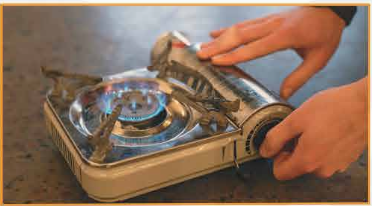 Dụng cụ, thiết bị chế biến: bếp từ; xoong (nồi), chảo; bếp gas.
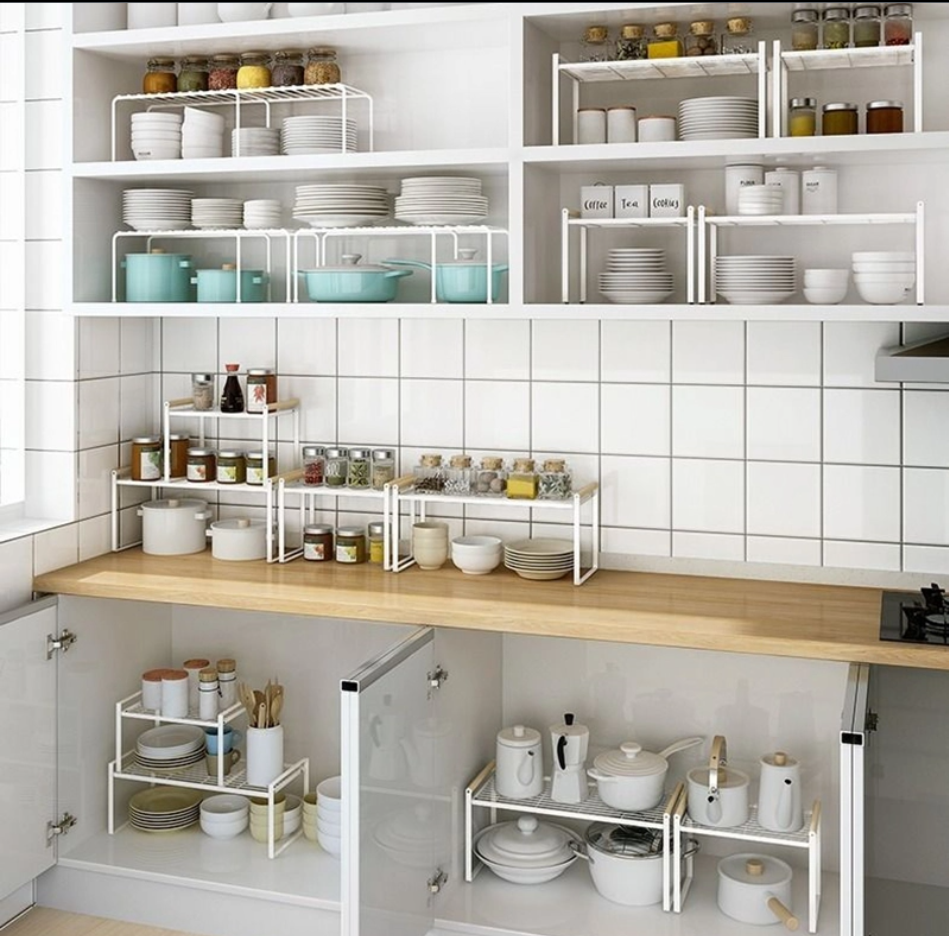 Kể tên một số dụng cụ, thiết bị nhà bếp mà gia đình em đang sử dụng và các lưu ý trong quá trình sử dụng, bảo quản các dụng cụ, thiết bị đó để đảm bảo an toàn lao động.
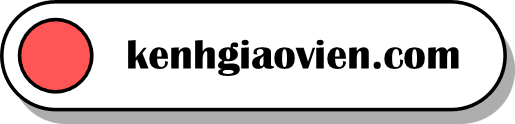 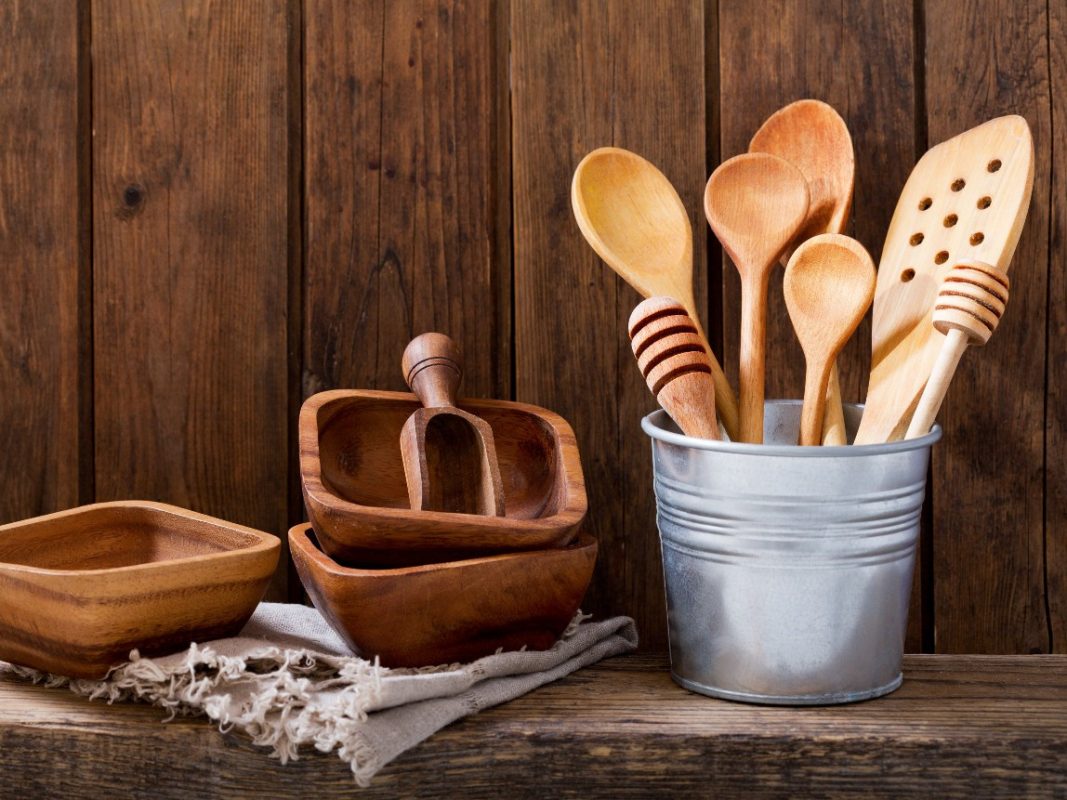 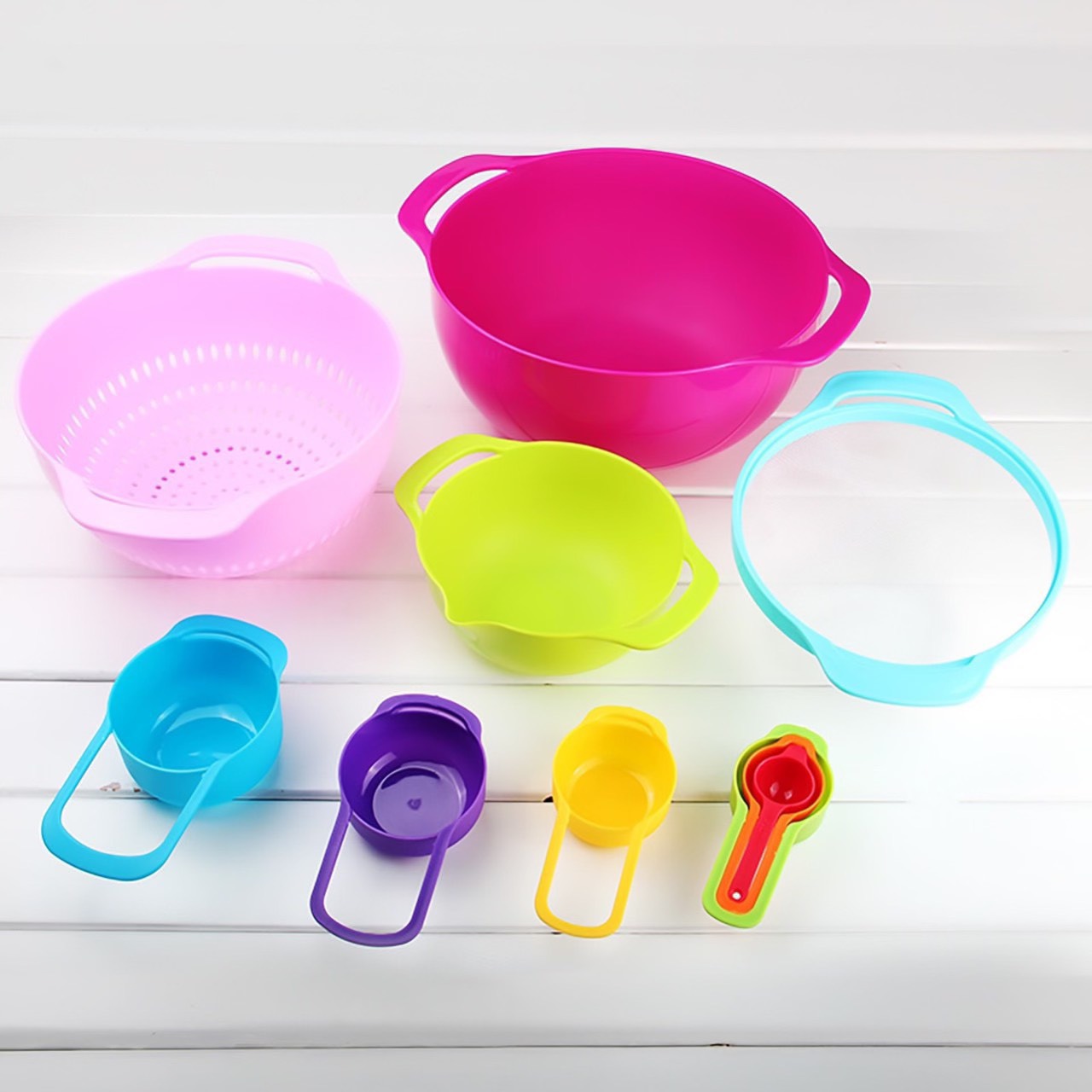 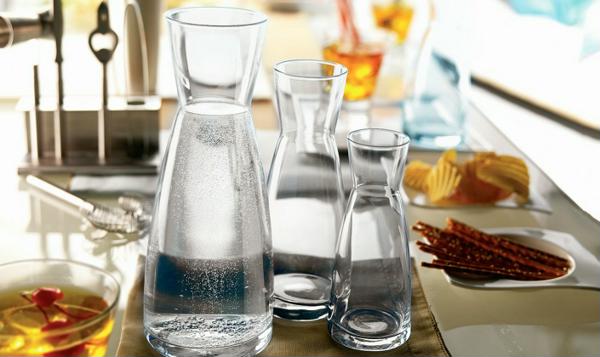 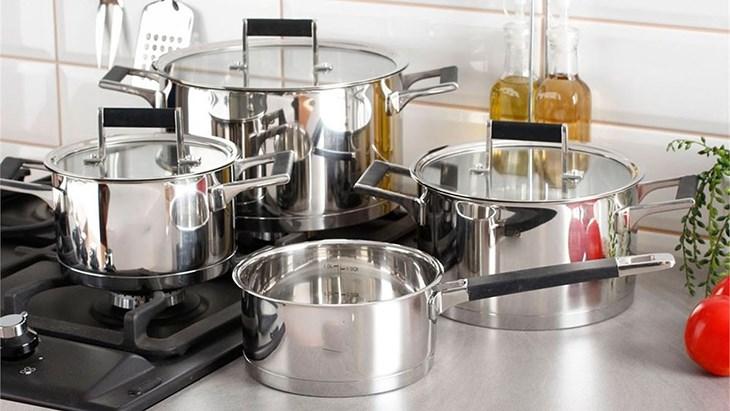 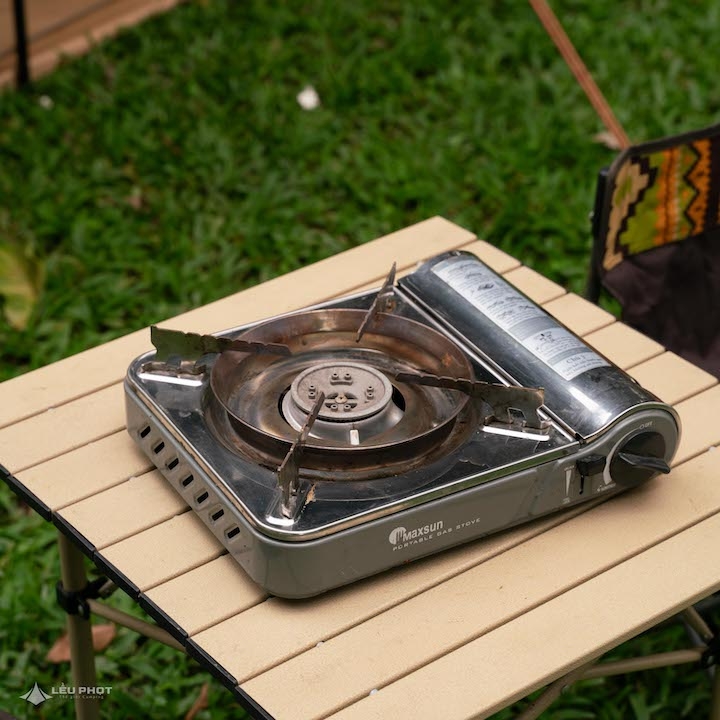 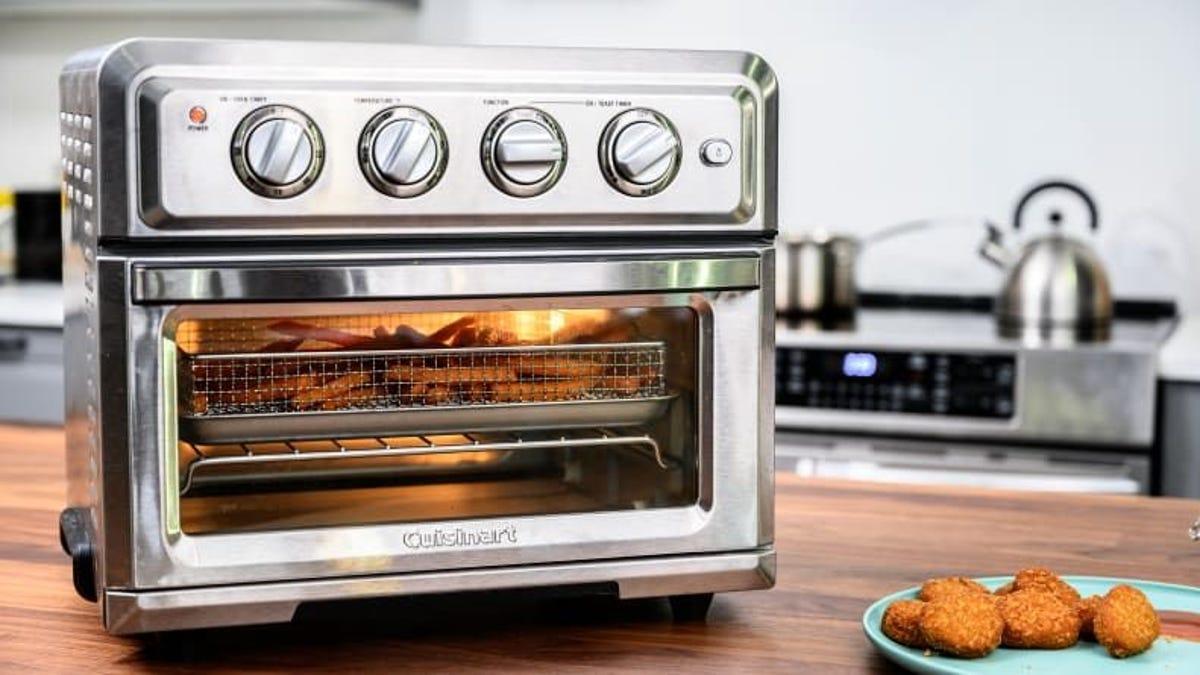 3. An toàn lao động trong chế biến thực phẩm
a. Yêu cầu đối với người chế biến thực phẩm
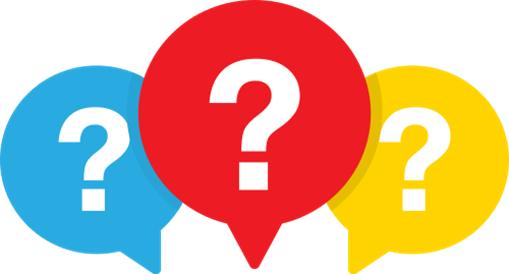 Tìm hiểu thông tin từ internet, sách báo,… và cho biết, người trực tiếp sản xuất thực phẩm tại các nhà hàng, khách sạn,… cần được trang bị bảo hộ như thế nào để đảm bảo an toàn lao động? Vai trò của mỗi trang bị đó là gì?
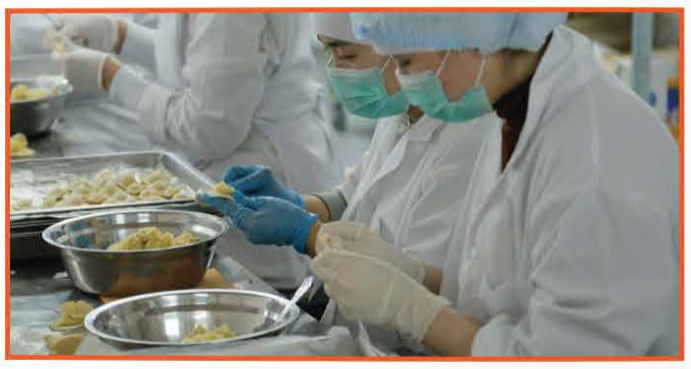 Hình 4.3. Nhân viên chế biến tại cơ sở sản xuất, 
kinh doanh thực phẩm
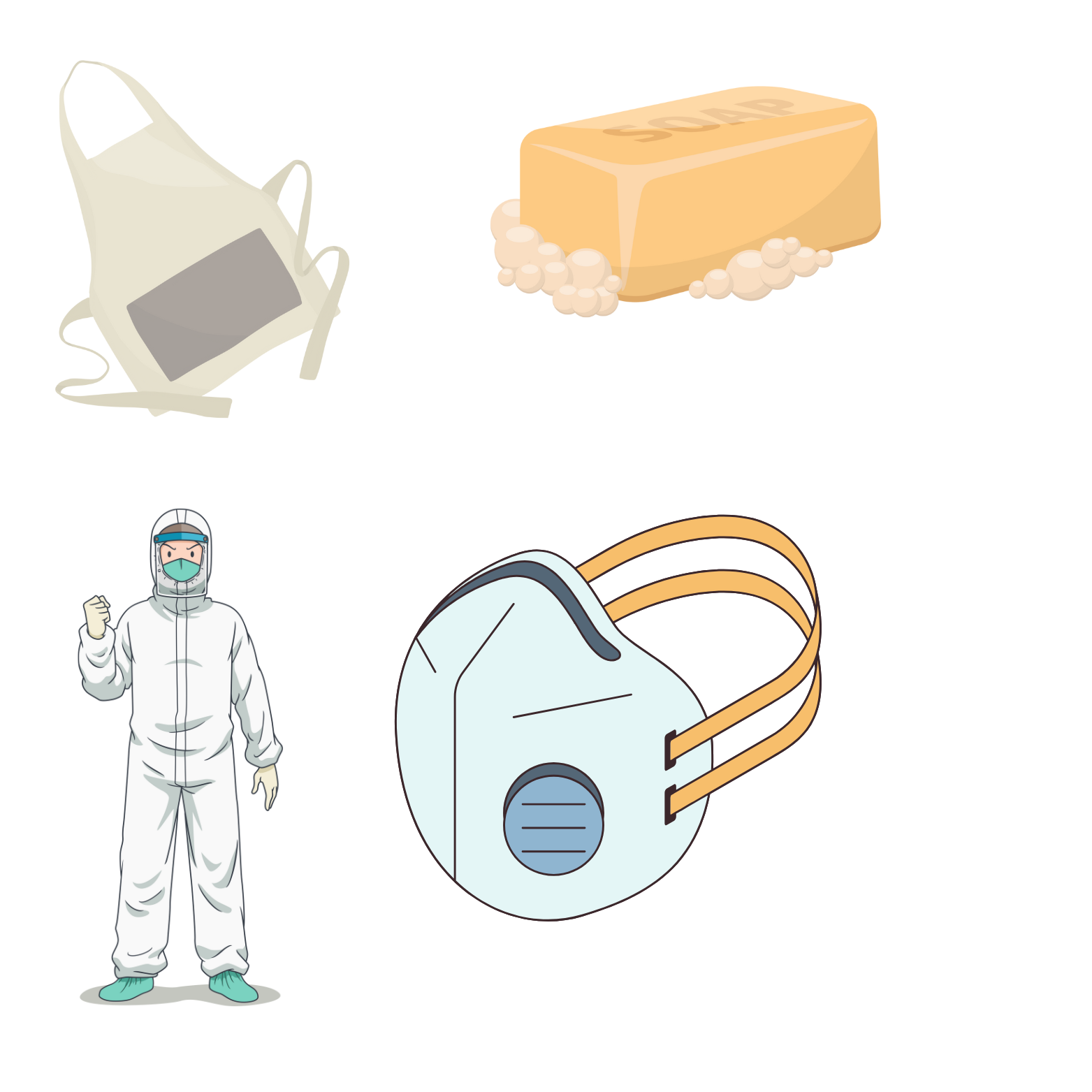 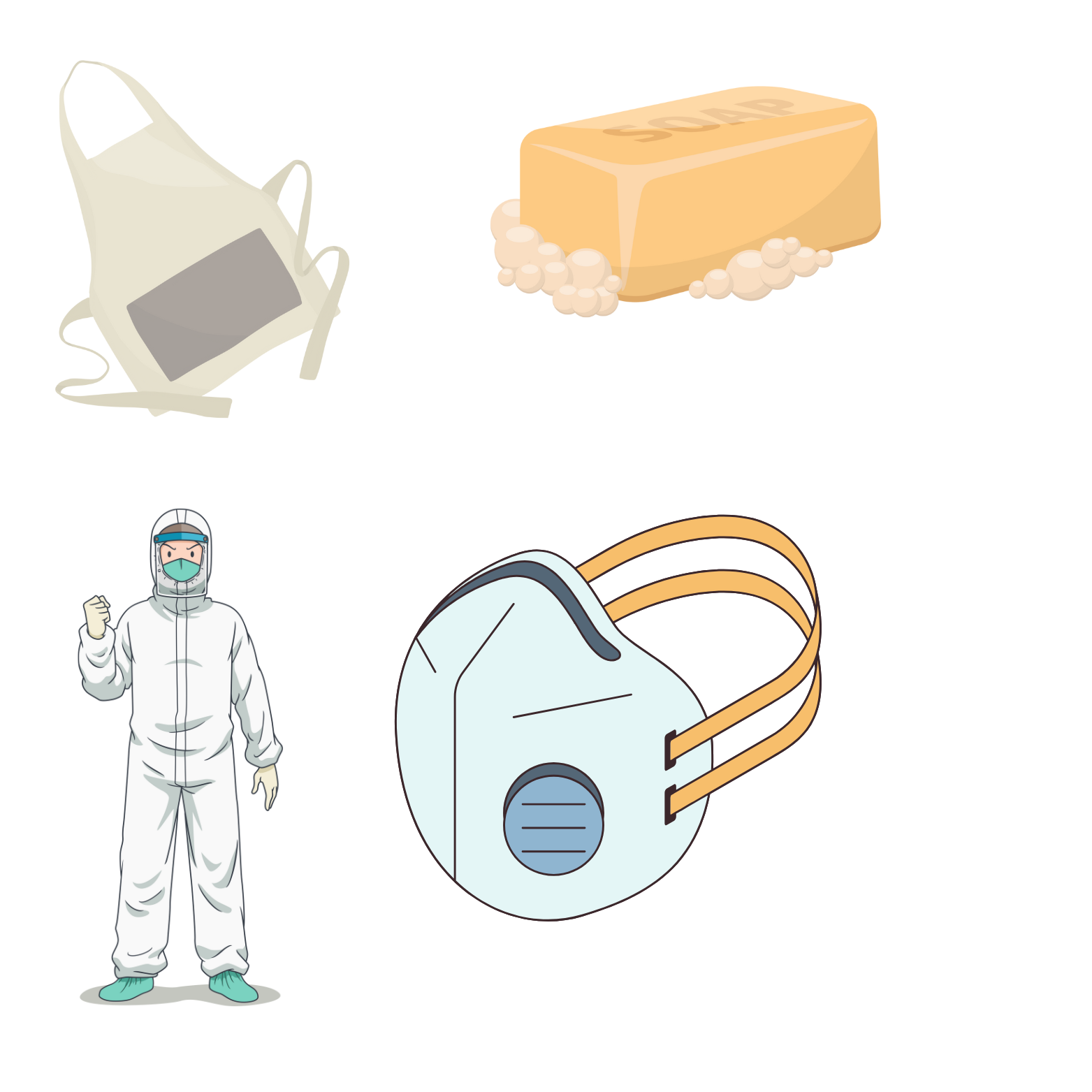 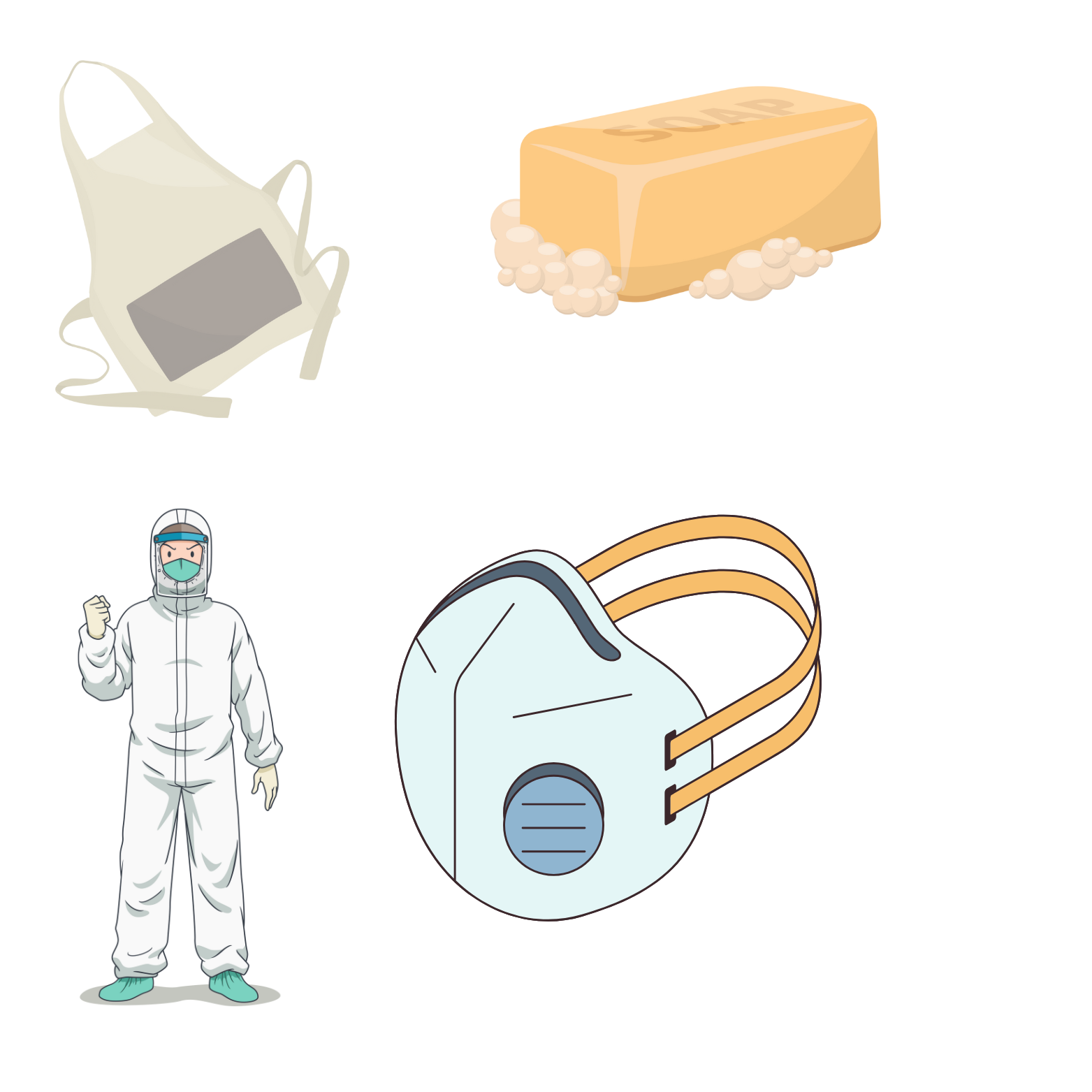 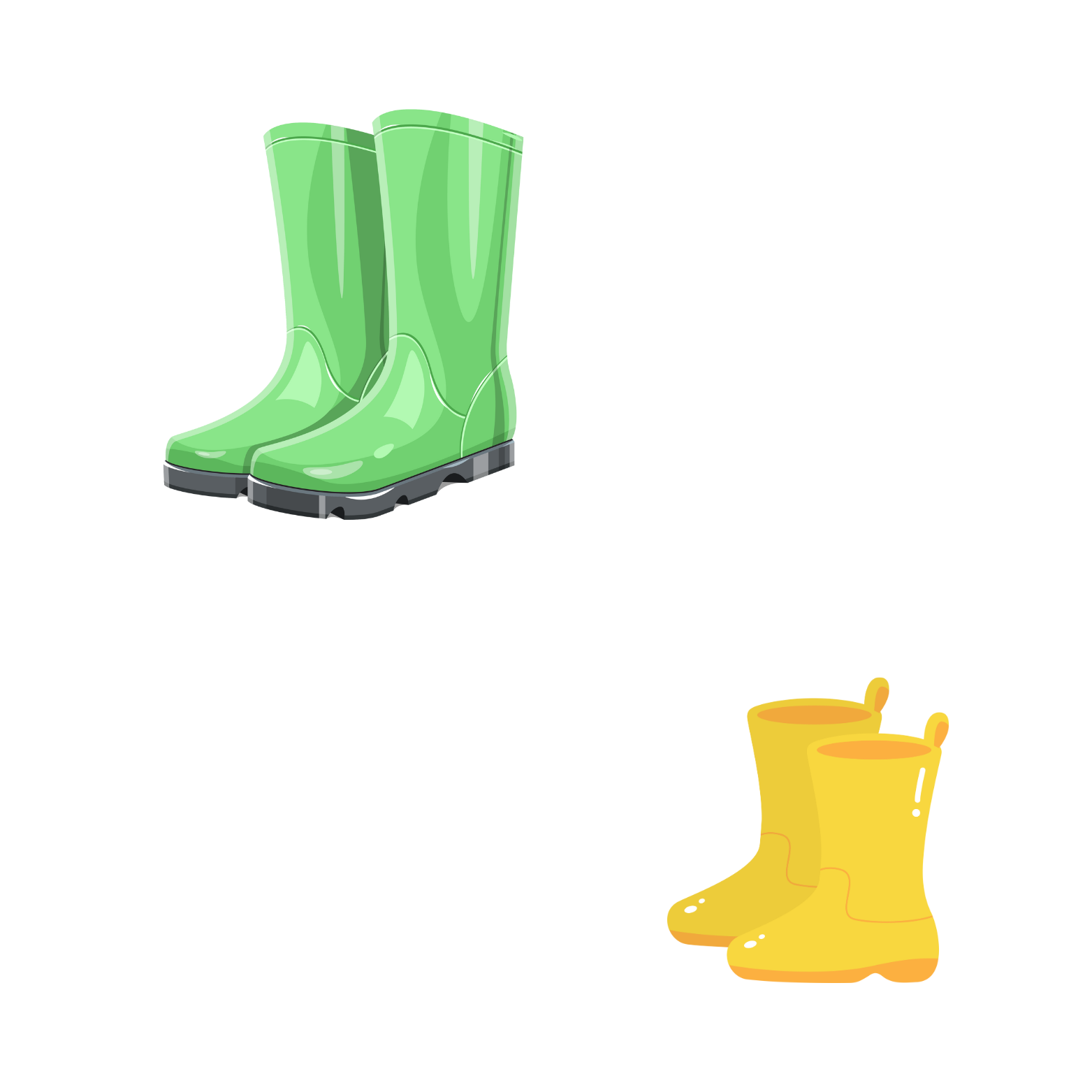 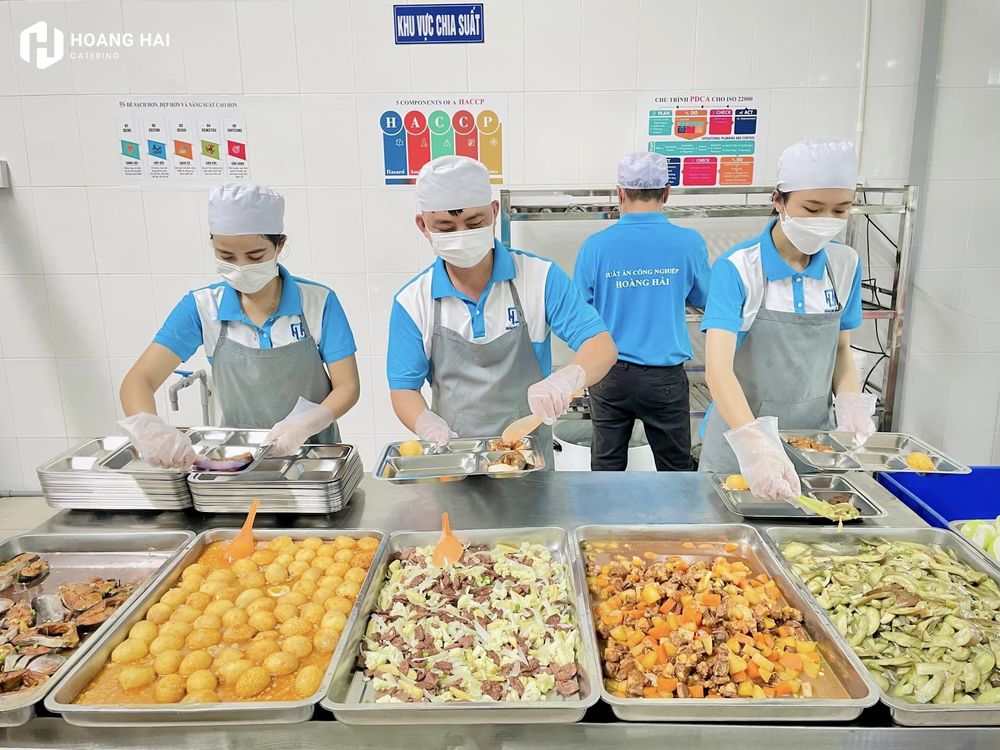 3. An toàn lao động trong chế biến thực phẩm
a. Yêu cầu đối với người chế biến thực phẩm
Trang bị đầy đủ các trang, thiết bị cần thiết, đáp ứng yêu cầu và đặc thù công việc (tạp dề, khẩu trang, mũ đội che tóc,…).
Thăm khám sức khoẻ định kì.
Tập huấn, hướng dẫn cách sử dụng các dụng cụ, thiết bị trước khi làm việc.
YÊU CẦU
Tập huấn các kĩ năng về phòng cháy chữa cháy, kĩ năng sơ cứu trong các trường hợp xảy ra tai nạn.
b. Yêu cầu về bố trí bếp nấu
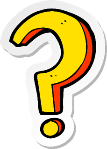 Hãy quan sát hình dưới đây và cho biết để đảm bảo an toàn lao động, người chế biến thực phẩm đã sử dụng những dụng cụ gì và sử dụng để tránh nguy cơ mất an toàn nào.
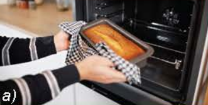 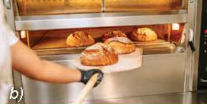 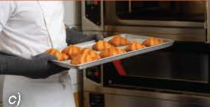 Găng tay cách nhiệt.
Khăn lót tay / khăn cách nhiệt.
Xẻng xúc bánh và găng tay cách nhiệt.
b. Yêu cầu về bố trí bếp nấu
Bề mặt bếp, bồn rửa nên được làm bằng các vật liệu dễ cọ rửa, lau chùi khô ráo như gạch men, đá mài, kim loại,...
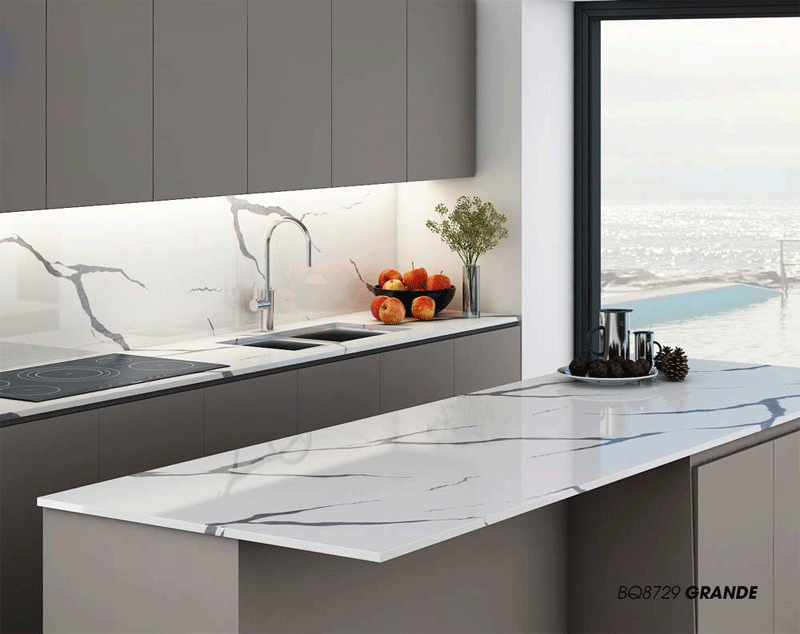 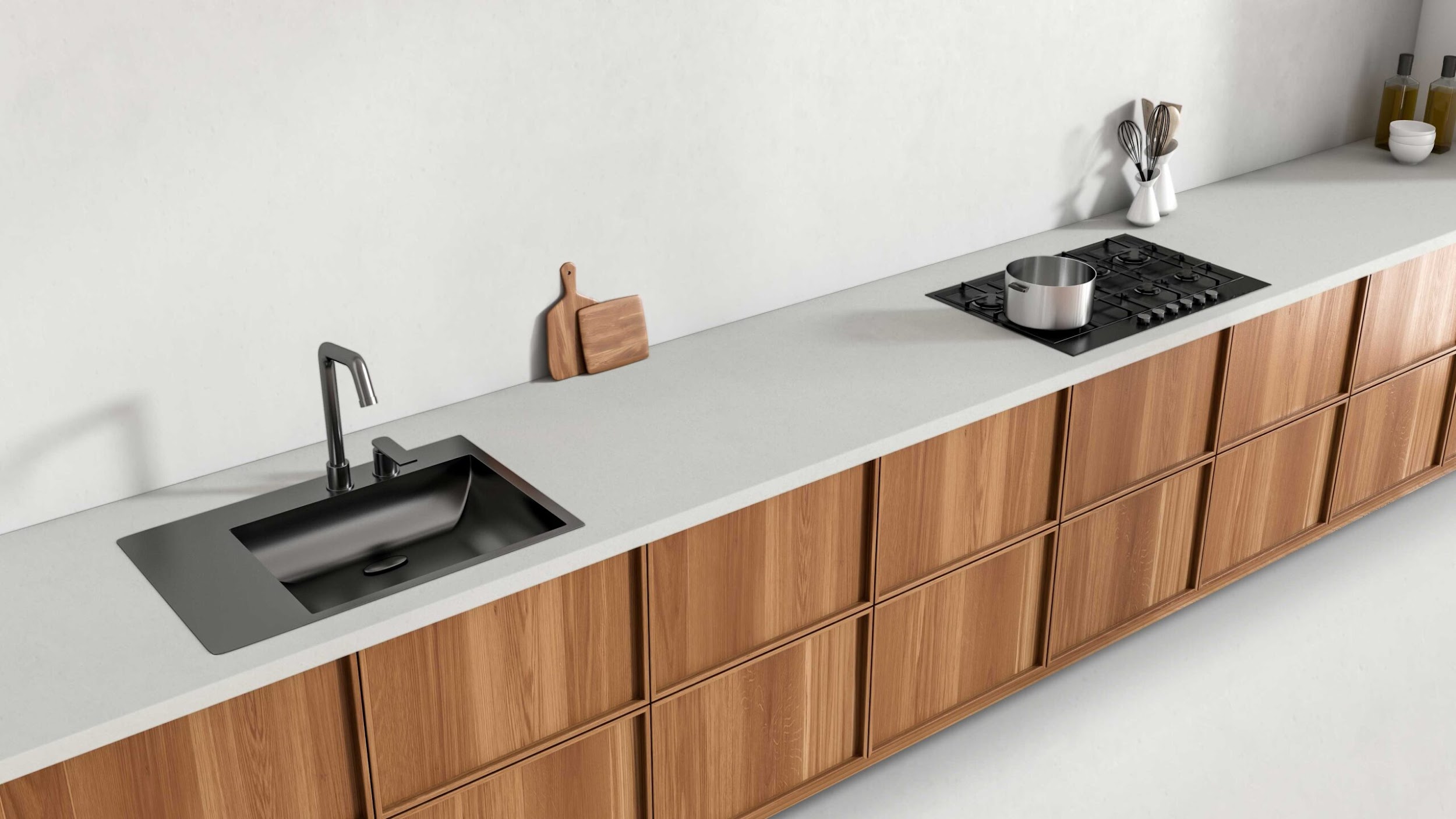 b. Yêu cầu về bố trí bếp nấu
Sàn bếp:
Sáng màu, sử dụng các vật liệu chống thấm nước, dễ cọ rửa, không trơn trượt;
Không gây độc với thực phẩm;
Vệ sinh, thoát nước tốt;
Cách biệt với các nguồn ô nhiễm như cống rãnh, rác thải,...
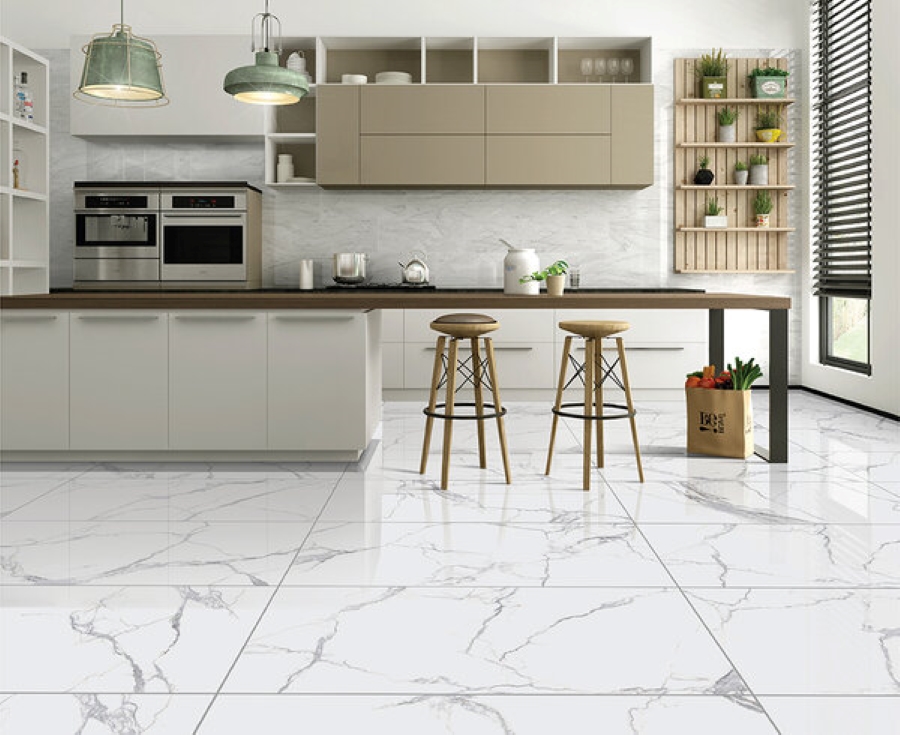 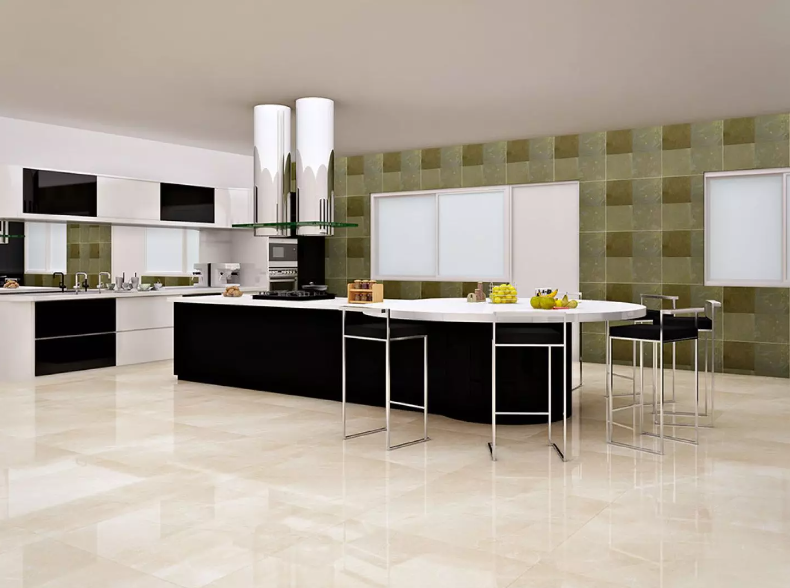 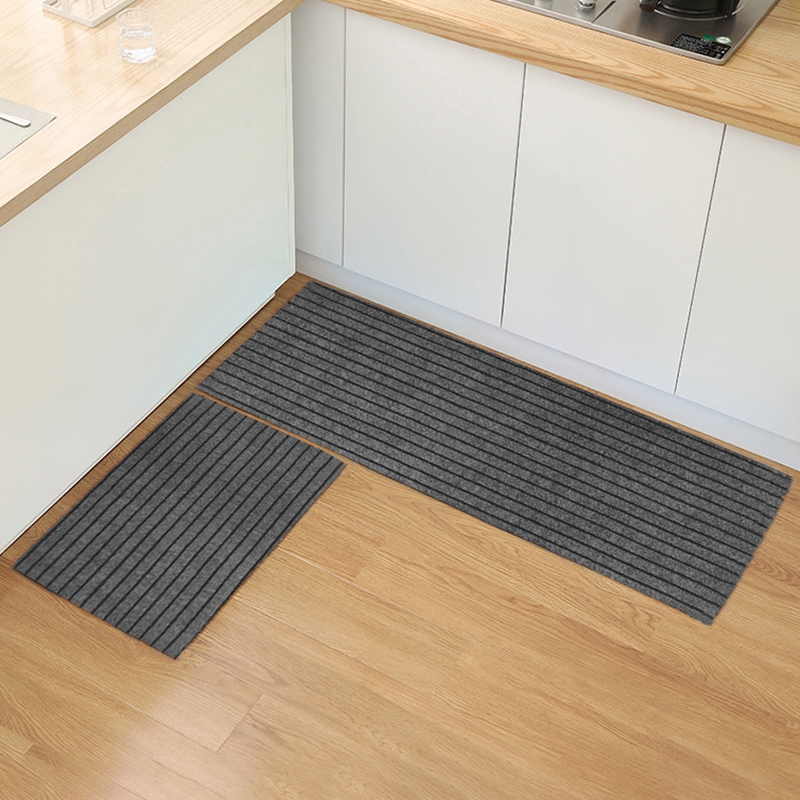 b. Yêu cầu về bố trí bếp nấu
Không gian bếp:
Thông thoáng, dễ đón ánh sáng tự nhiên hoặc bố trí đèn chiếu sáng đầy đủ. 
Sắp xếp các thiết bị, vật dụng trong bếp ăn gọn gàng, tận dụng tối đa các khoảng trống để bố trí tủ, kệ nhằm tăng không gian lưu trữ, hạn chế các tai nạn do va đập cho người dùng.
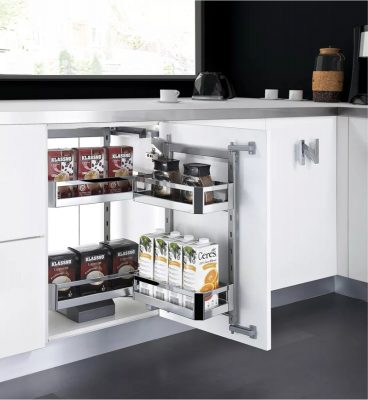 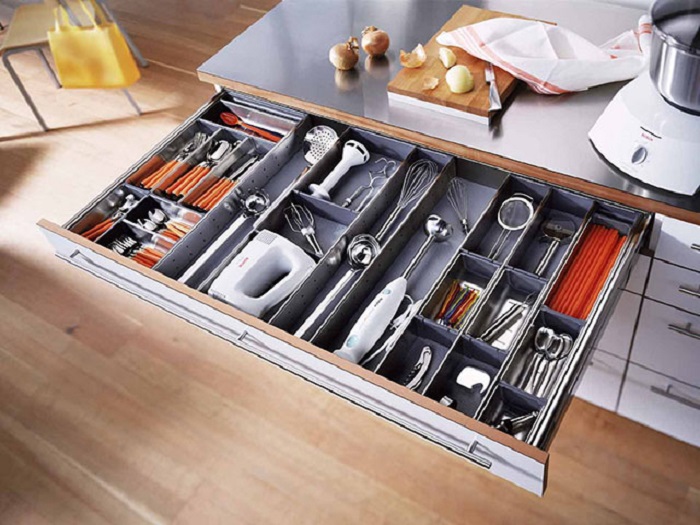 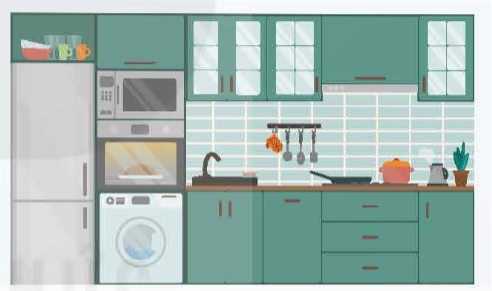 b. Yêu cầu về bố trí bếp nấu
Ổ cắm điện: 
Bố trí tại vị trí thuận lợi, chọn loại chống nước. 
Đặt cách mặt bếp ít nhất 15 cm và cách xa vị trí bồn rửa, quanh bếp gas và nguồn lửa đề phòng cháy nổ. 
Vị trí tủ lạnh, bếp, bồn rửa thuận lợi, dễ di chuyển. 
Đối với bếp có diện tích hẹp nên đặt thẳng hàng, đối với bếp có diện tích rộng nên đặt ba vị trí trên tạo thành hình tam giác.
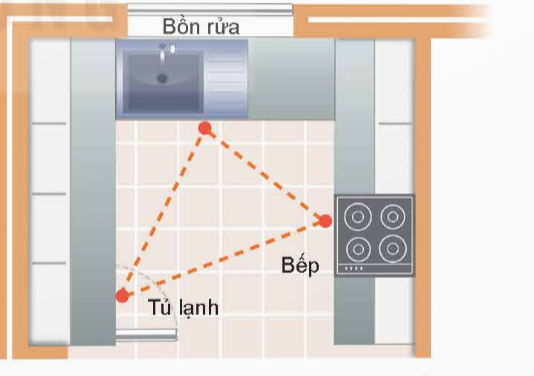 Hình 4.6. Tam giác tạo bởi bếp, 
tủ lạnh, bồn rửa
b. Yêu cầu về bố trí bếp nấu
Đảm bảo đủ điều kiện về phòng cháy chữa cháy.
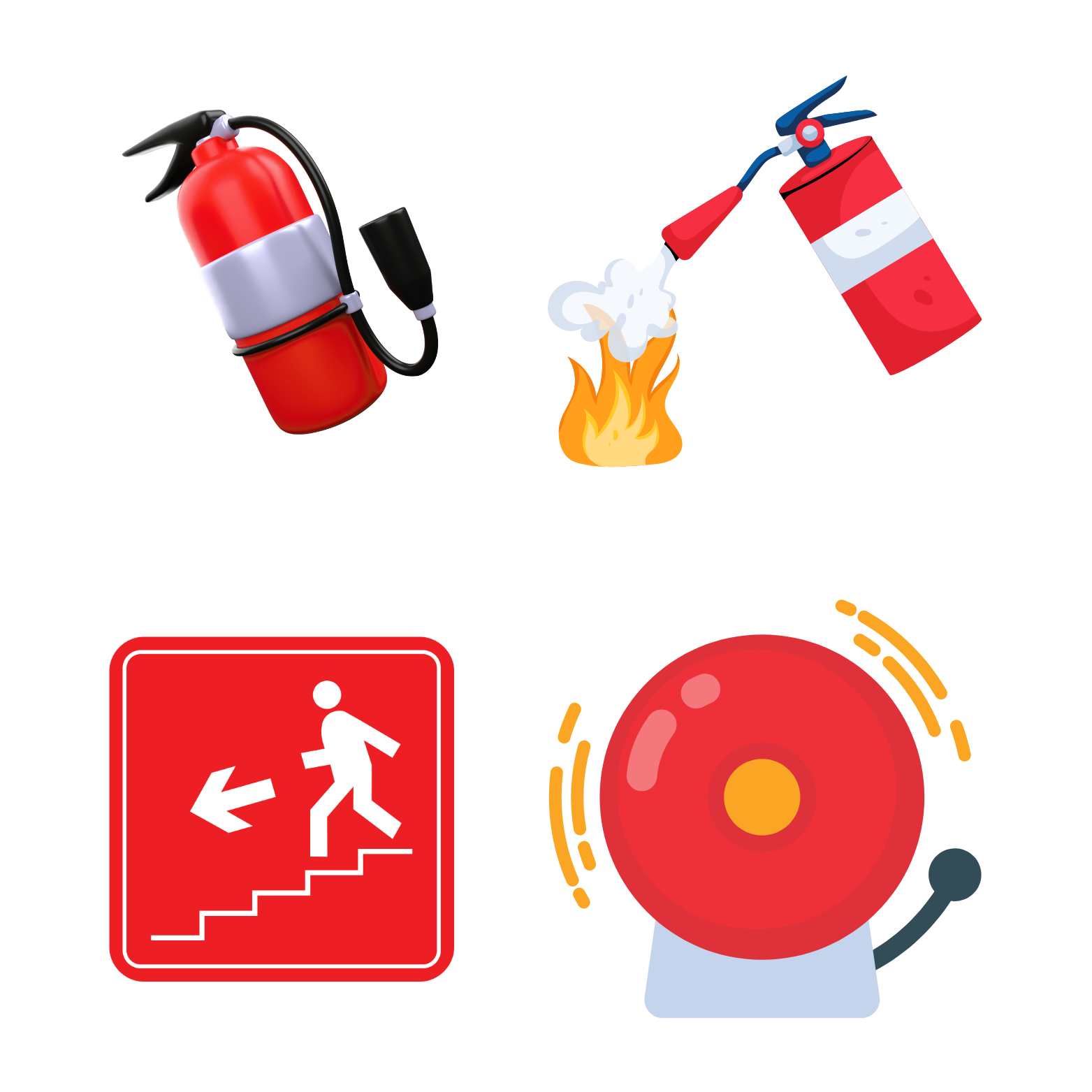 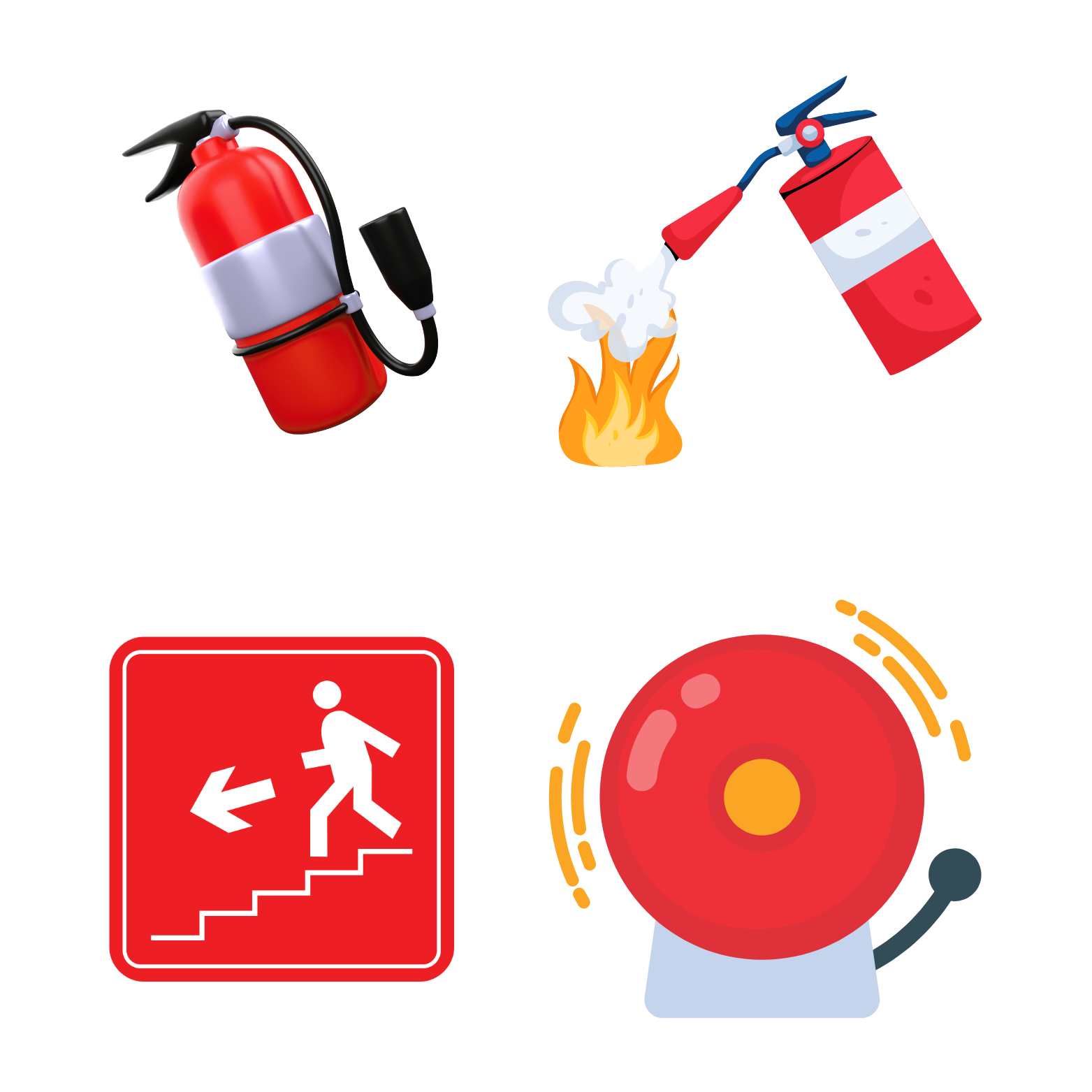 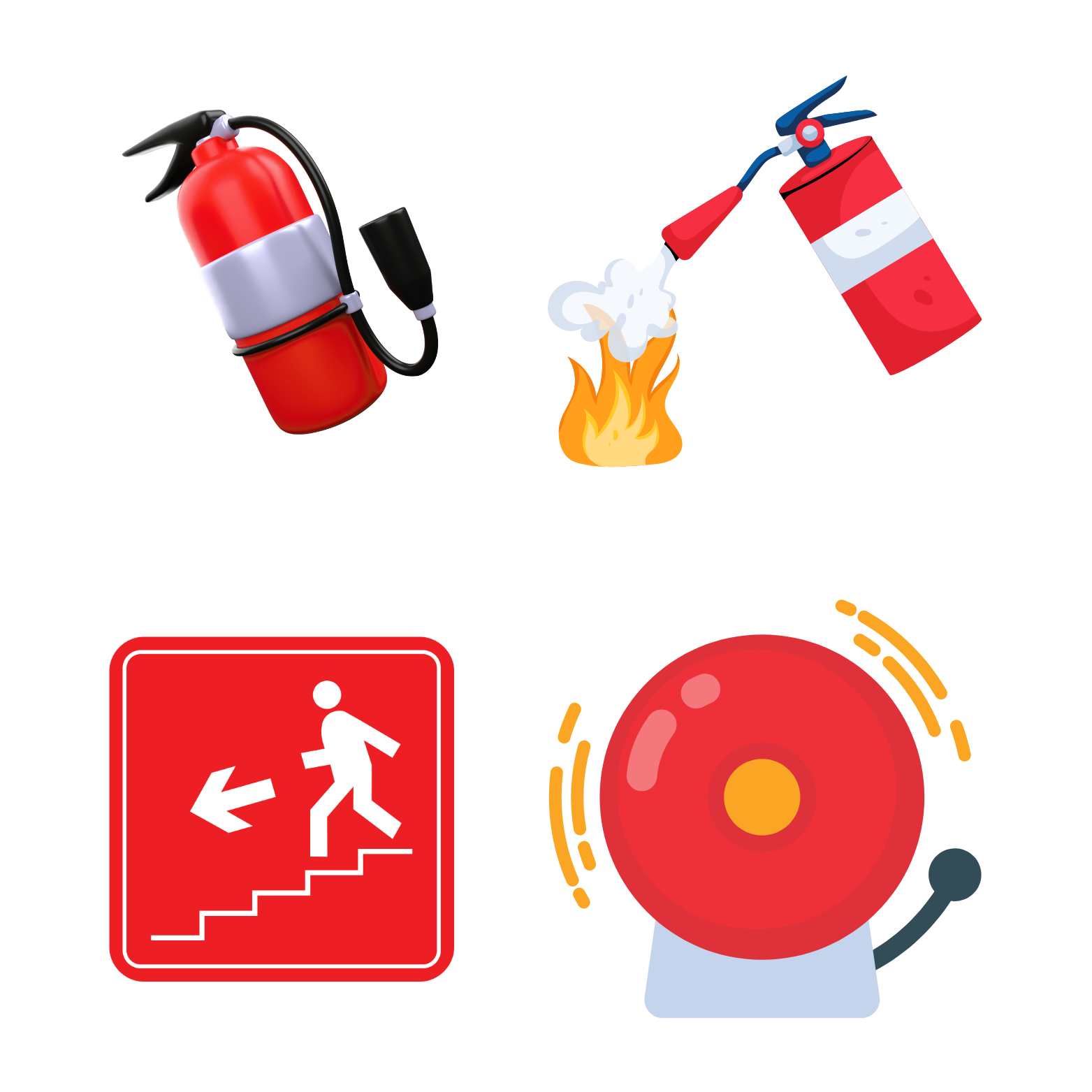 c. Yêu cầu khi sử dụng vật dụng nhà bếp
Với dụng cụ sắc nhọn: bố trí hợp lí, thuận tiện sử dụng, để xa tầm tay trẻ em.
Các dụng cụ có dấu hiệu hư hỏng: không sử dụng.
Các vật dụng dễ cháy được làm từ gỗ, nhựa, vải,…: để xa bếp lửa, bếp hồng ngoại.
Các vật dụng bằng gốm, sứ, thuỷ tinh,…: cần cẩn thận trong quá trình sử dụng, tránh đổ, vỡ,…
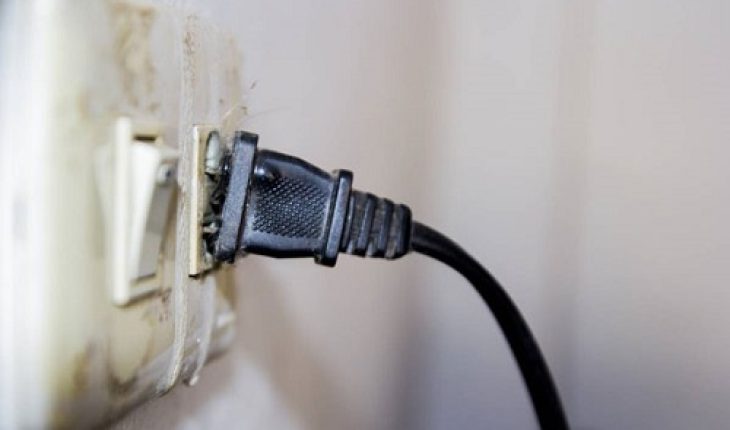 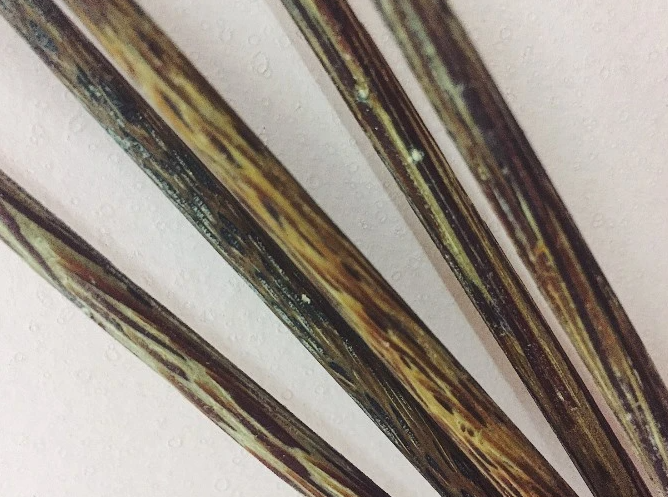 c. Yêu cầu khi sử dụng vật dụng nhà bếp
Phích cắm, các thiết bị điện khi không sử dụng: rút khỏi nguồn điện, để khô ráo.
Bình gas khi không sử dụng: khoá van dẫn gas.
Các thiết bị điện mới: đọc kĩ hướng dẫn sử dụng của nhà sản xuất.
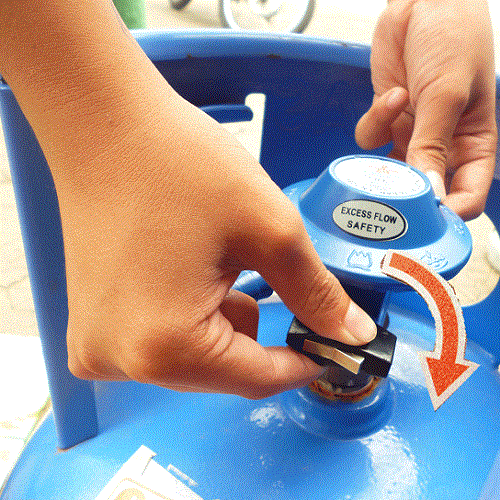 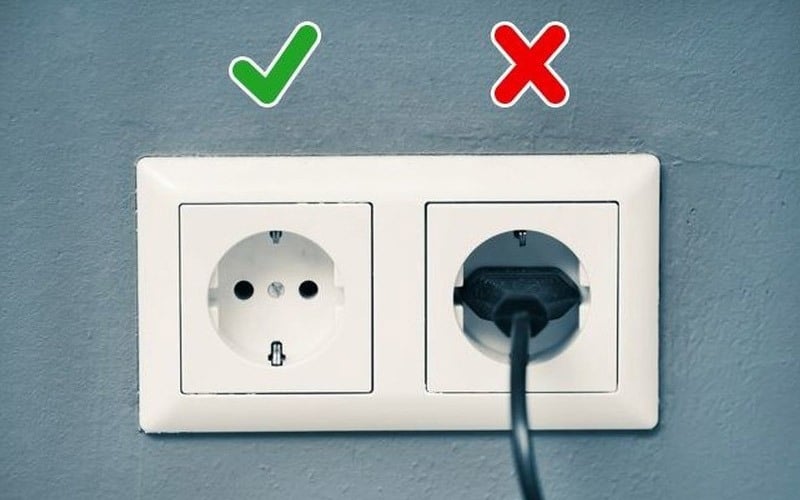 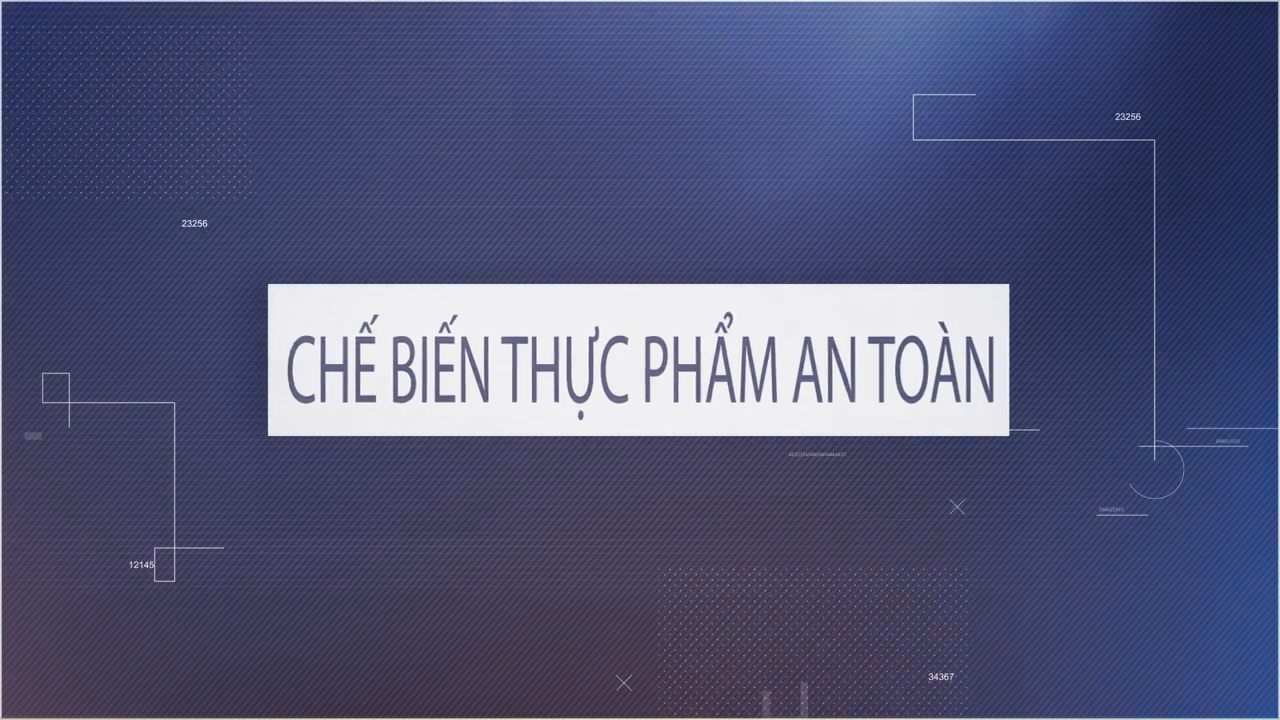 CẢM ƠN CẢ LỚP ĐÃ 
LẮNG NGHE, HẸN GẶP LẠI!
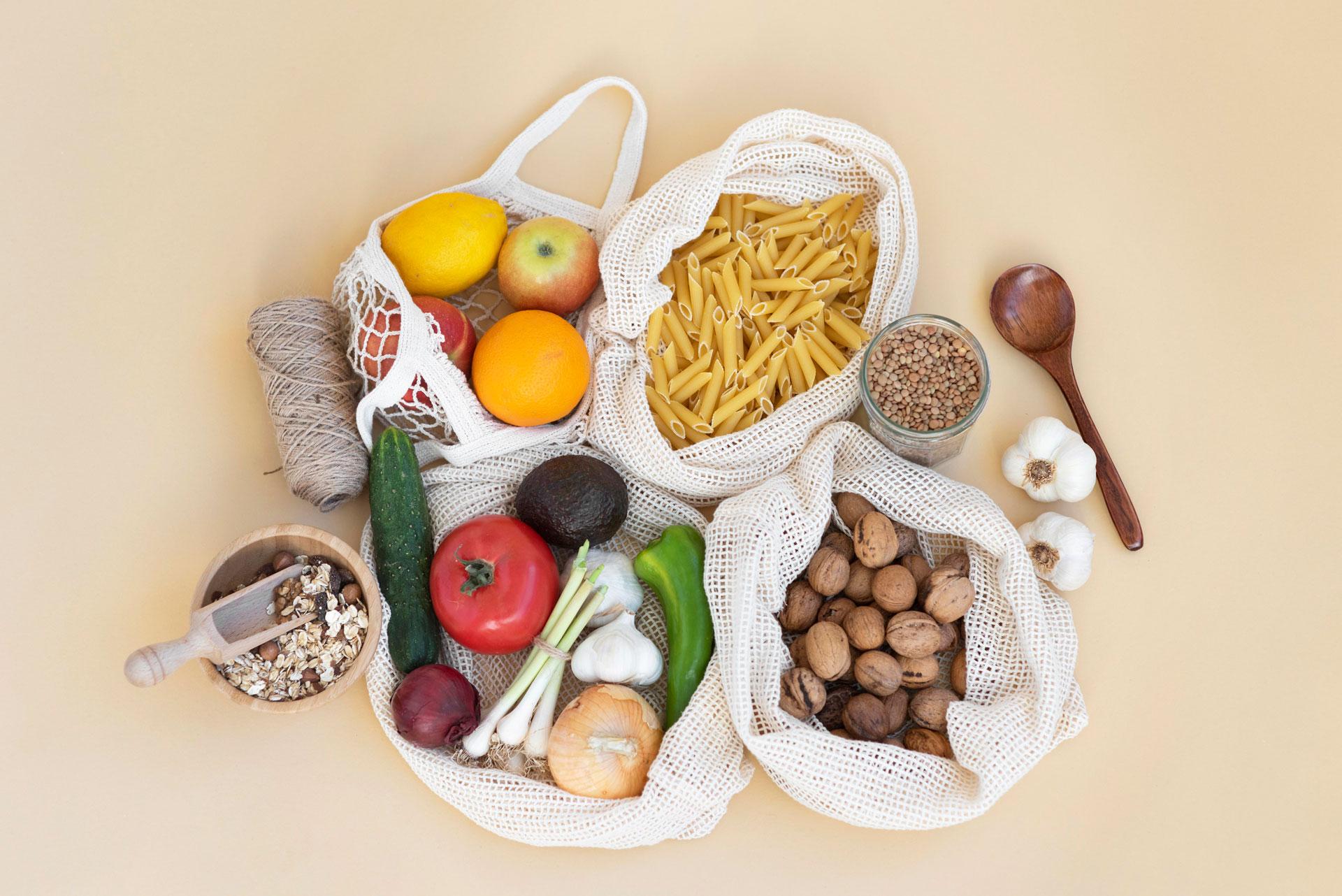